Kunnskapssektorens datafellesskapKUDAFPer Hovde og Heidi Bergh-Hoff, HK-dir
Forum for informasjonsforvaltning onsdag 19. januar 2022
Innhold
Bakgrunn, historikk og drivere for KUDAF
Orden i eget hus viktig premiss
KUDAF som en «markedsplass» for data
Analyse av behov og gevinster gjennom verdikjedeanalyser
Utfordringer for digital samhandling
Kompetansebygging mot en datadrevet sektor og -samfunn
Felles løsninger for felles problemstillinger
KUDAF
2
KUDAF - Bakgrunn og historikk
Kunnskapsdepartementet (KD) har over flere år hatt en ambisjon om at arbeidet i departementet, direktoratene og i sektorene departementet har ansvar for skal være kunnskapsbasert.
Det har siden 2017 pågått arbeid initiert og finansiert av KD knyttet til å utrede og planlegge hva som skal til for å oppnå denne ambisjonen:
Høsten 2017 – vår 2018: Sektorintern arbeidsgruppe nedsatt av KD for å gi råd om videre utvikling av systemet for kunnskap innenfor Kunnskapsdepartementets sektoransvar.
Høst 2018 – januar 2020: Unit gjennomfører konseptvalgutredning av fremtidig infrastruktur for deling av data i kunnskapssektoren
Mai 2020 – oktober 2021: Unit får oppdraget med å følge opp anbefalingene fra konseptvalgutredingen, gjennom et forprosjekt for å planlegge gjennomføring. Oppdraget overført til HK-dir fra 1. juli 2021.
2022 – 2025: Program for realisering basert på årlige tildelinger med basis i årlige faseplaner.
KUDAF
3
Politiske føringer og ambisjoner (et lite utvalg)
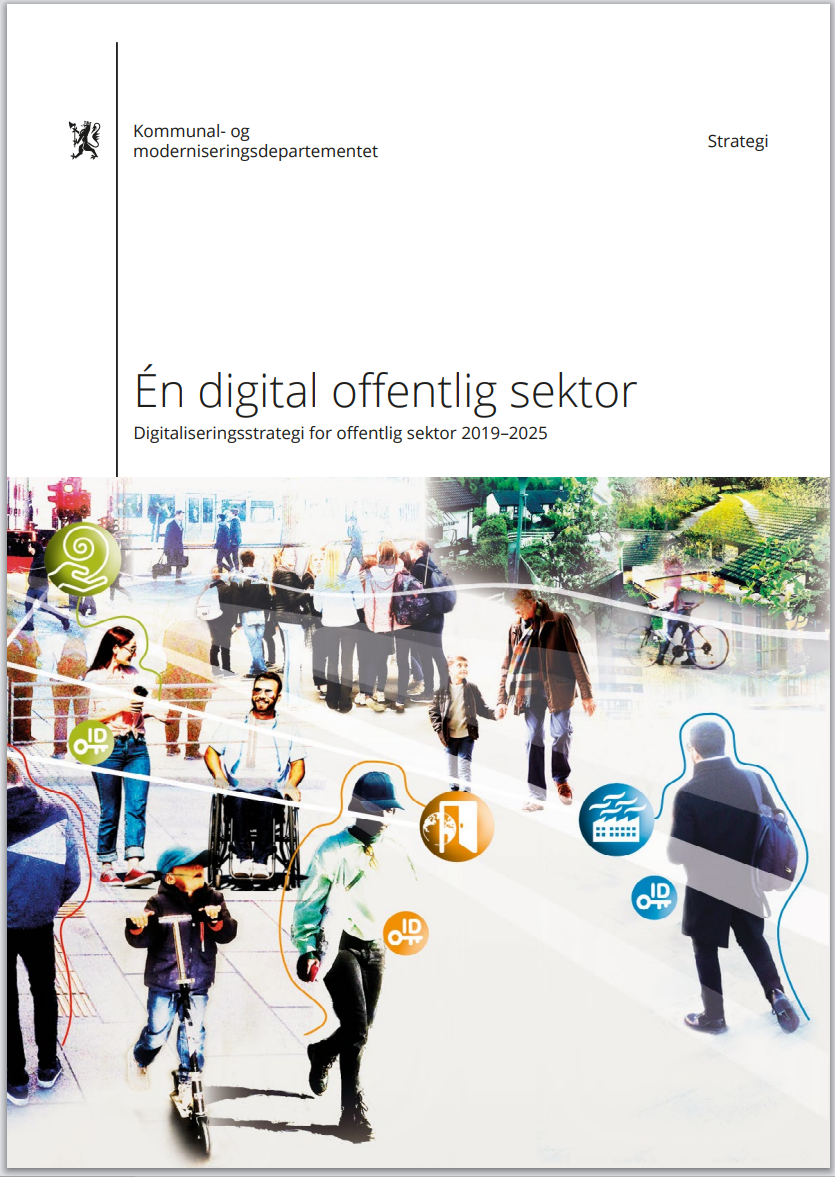 KUDAF
4
[Speaker Notes: Kun én gang]
Politiske føringer og ambisjoner (et lite utvalg)
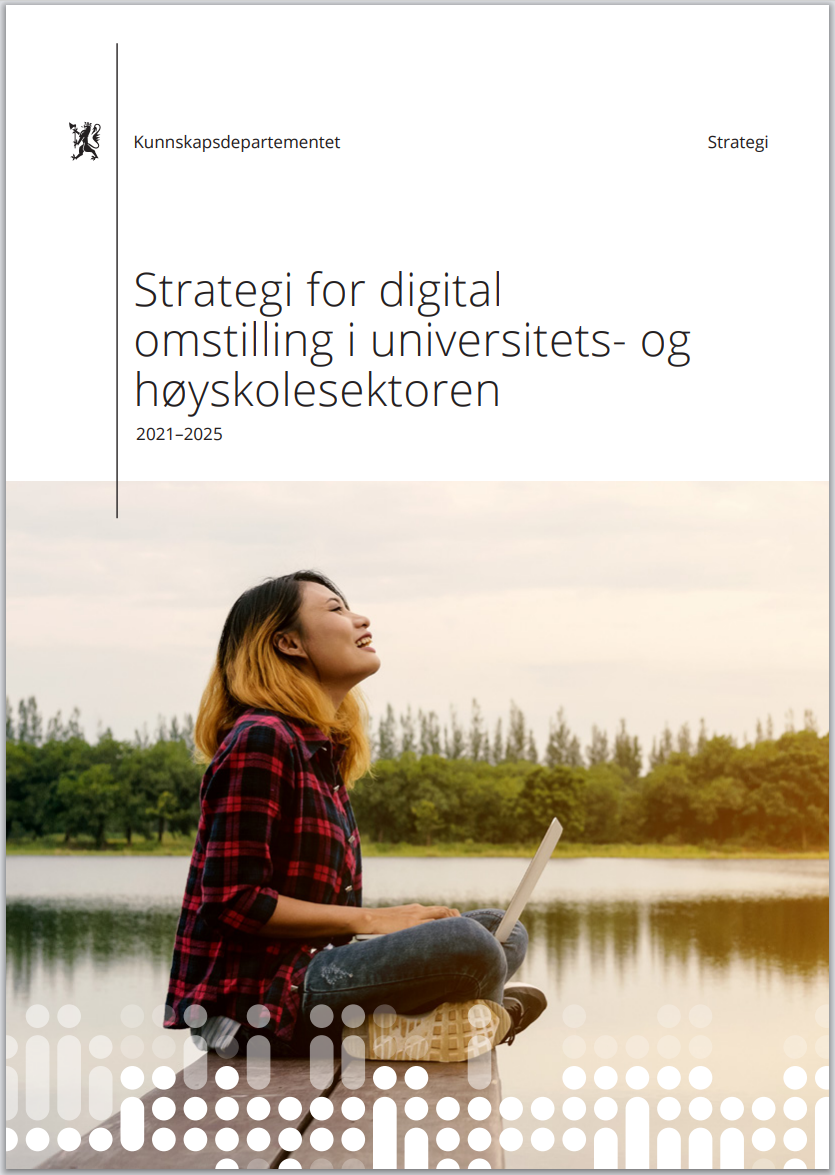 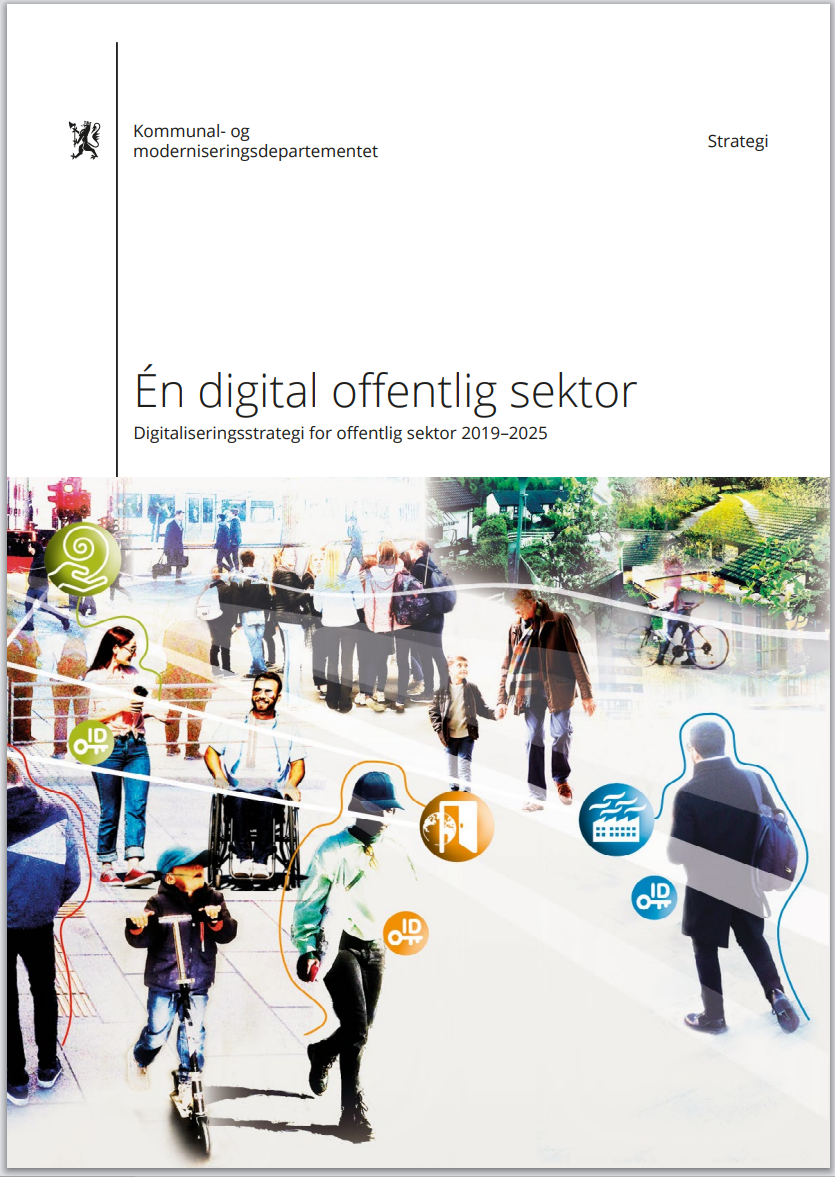 KUDAF
5
Politiske føringer og ambisjoner (et lite utvalg)
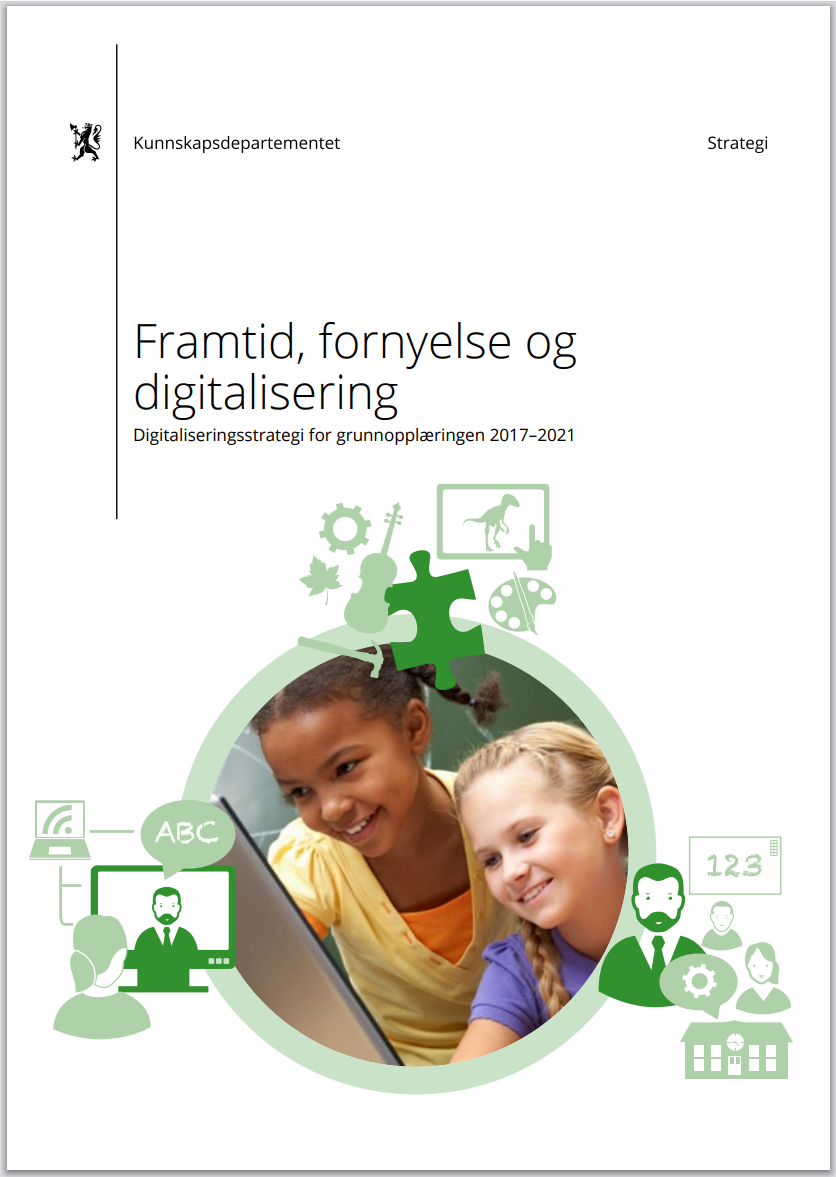 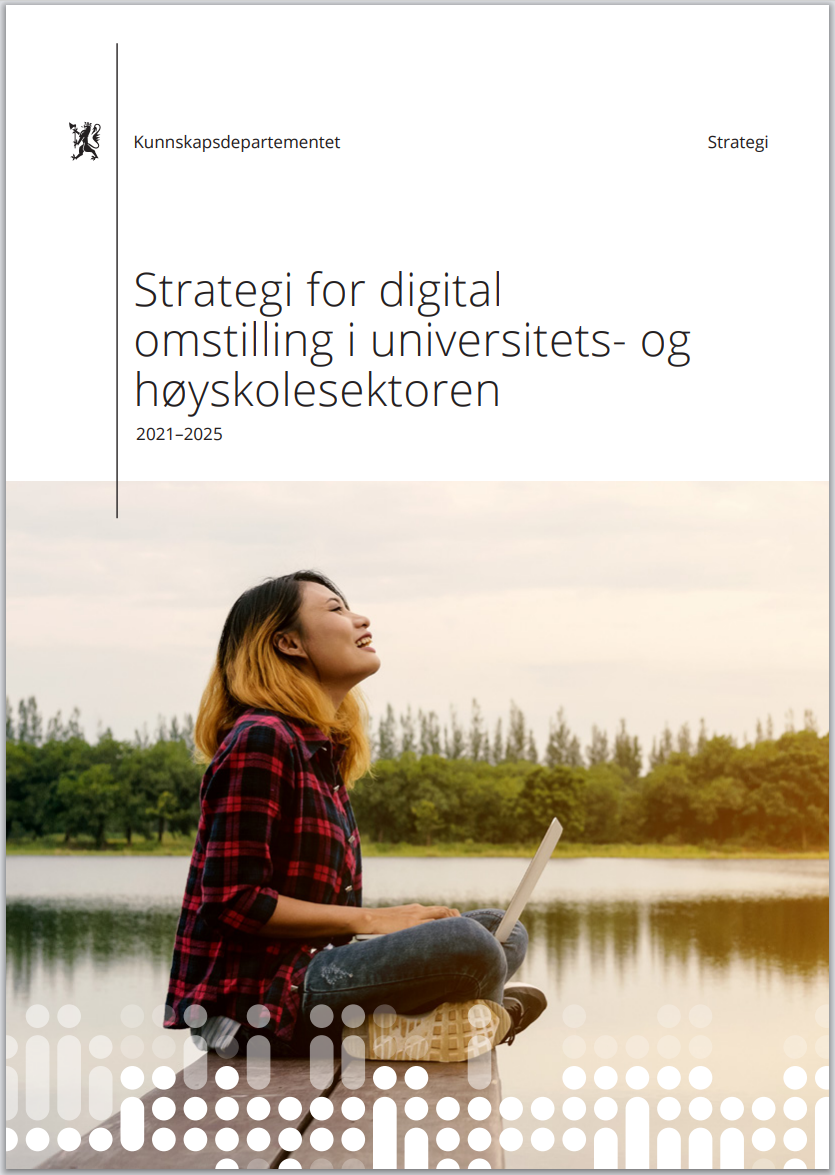 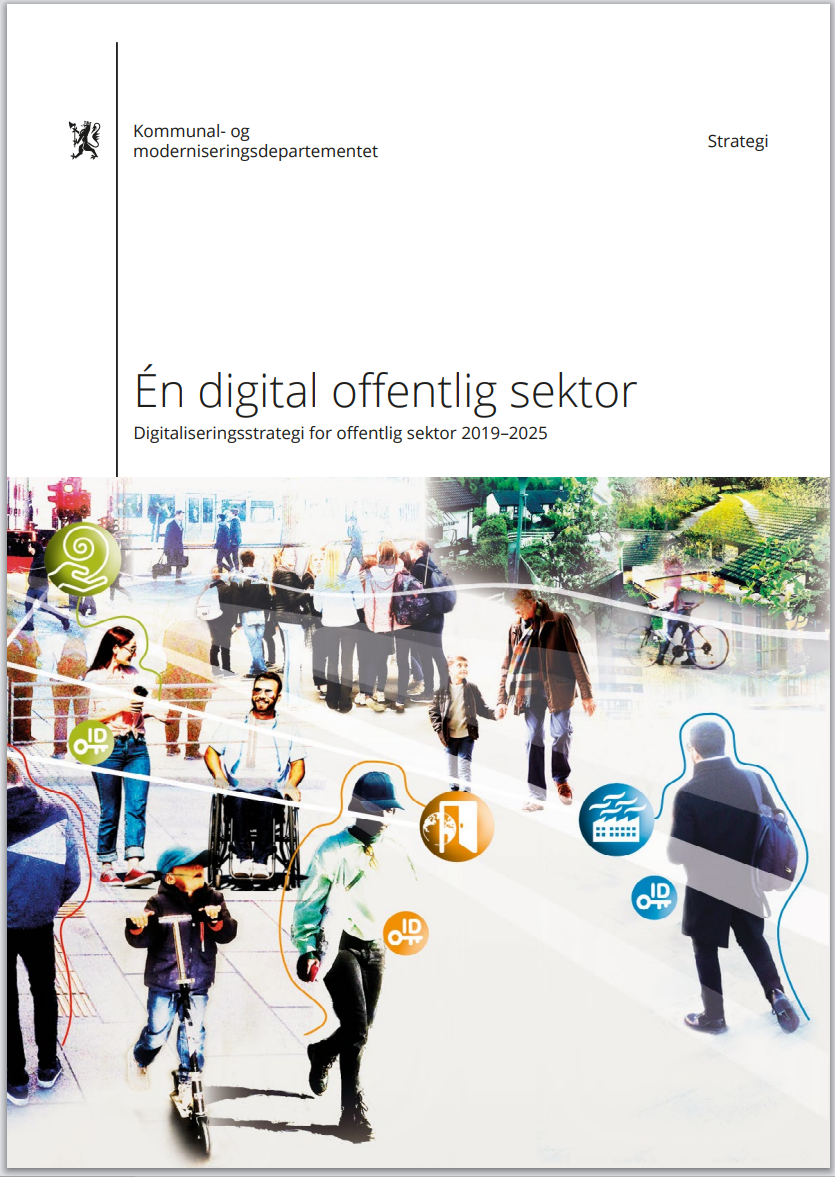 KUDAF
6
Politiske føringer og ambisjoner (et lite utvalg)
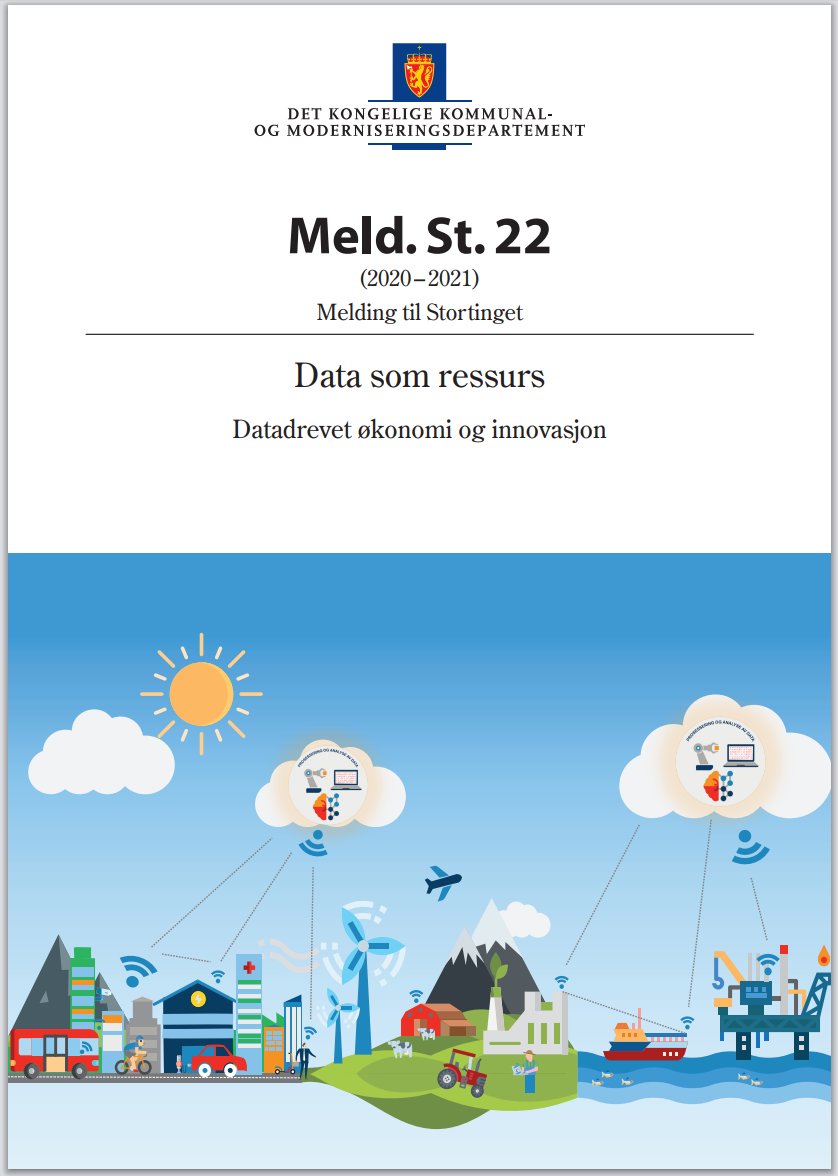 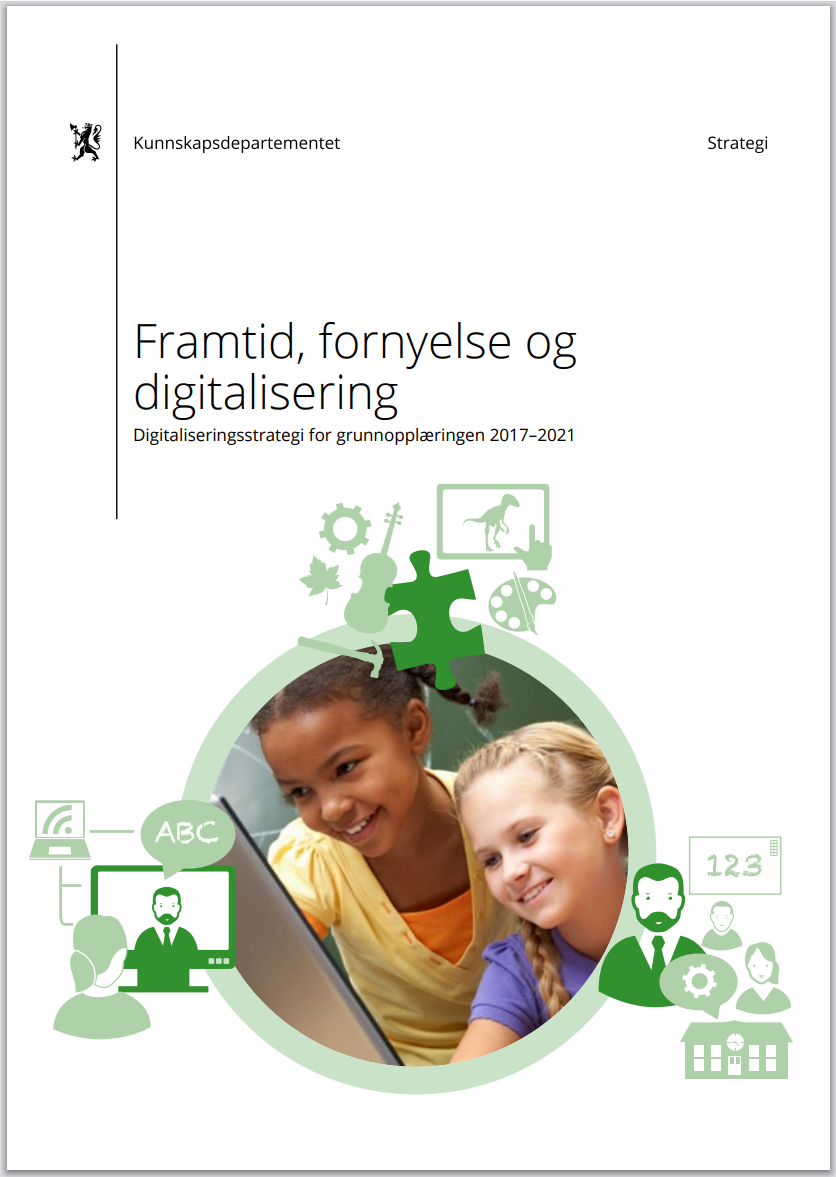 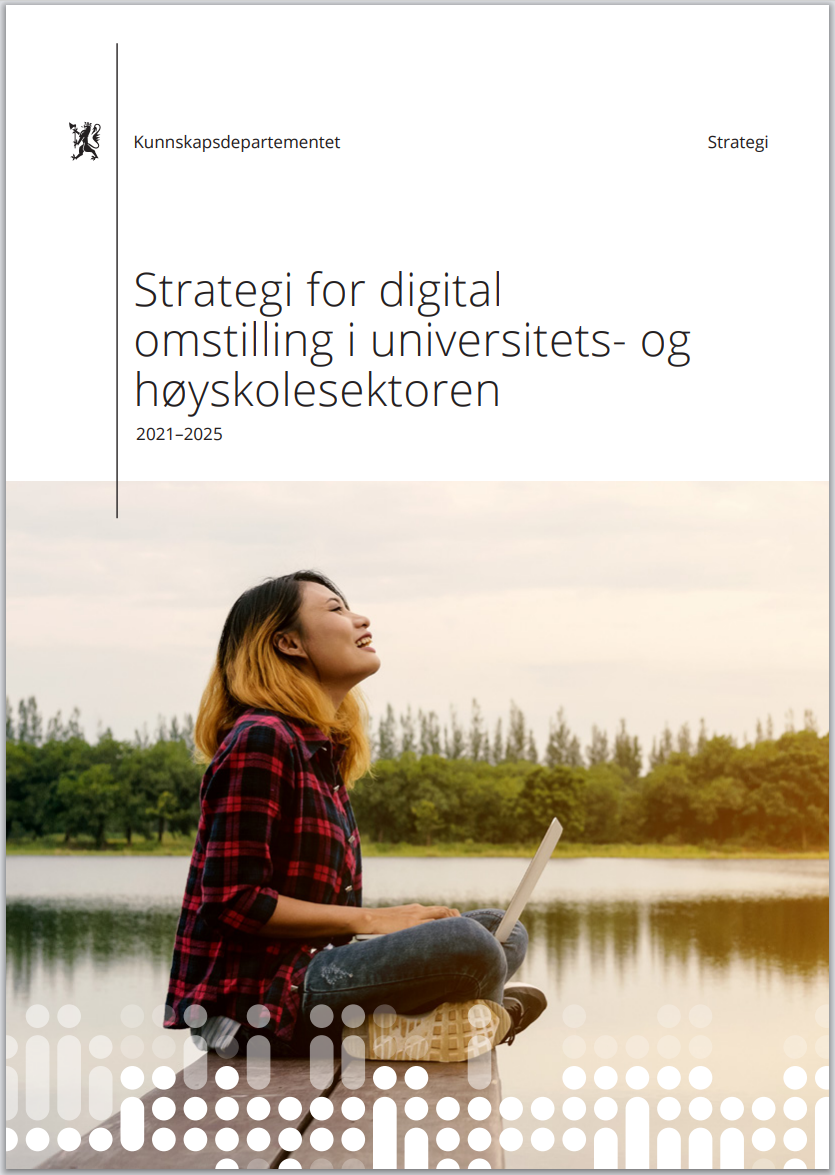 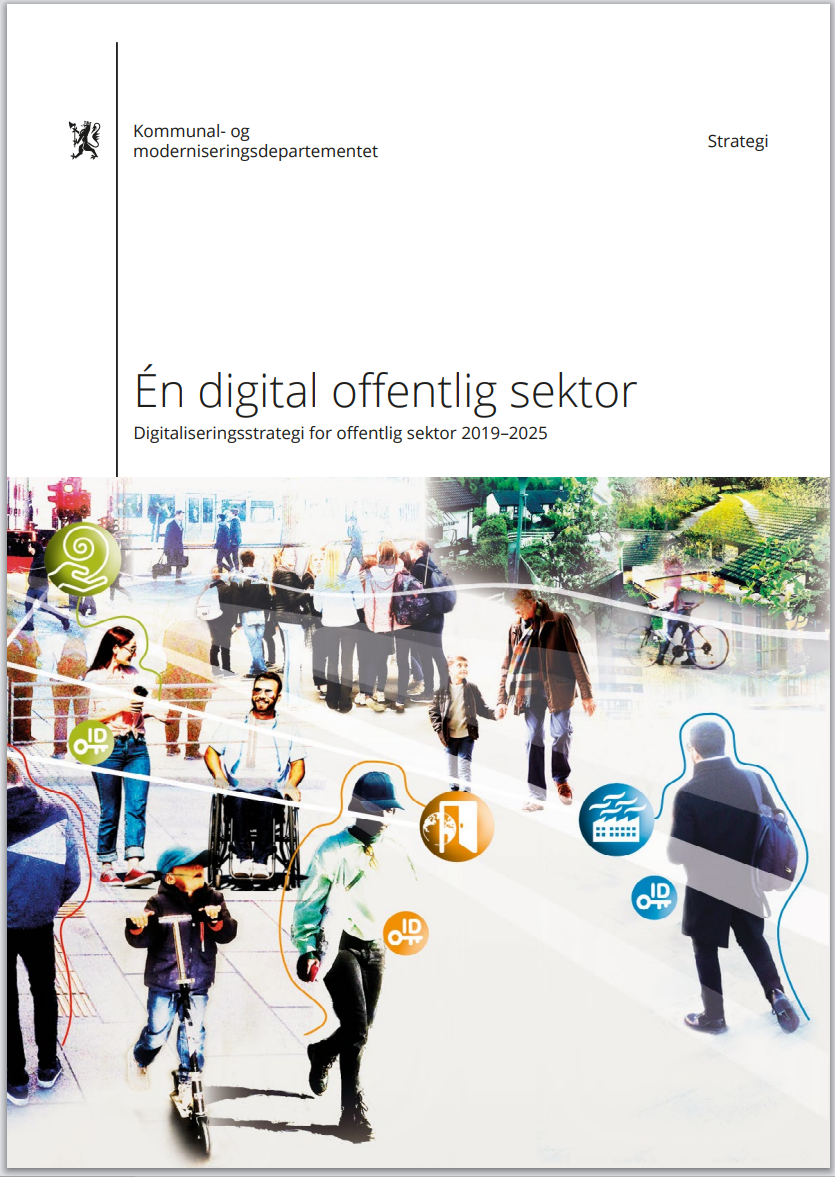 KUDAF
7
[Speaker Notes: Krever ressurseffektiv og bærekraftig informasjonsforvaltning og etterlevelse av FAIR-prinsippene for at potensialet skal utløses. Orden i eget hus et viktig bidrag mot å rikke offentlig sektor for å gjøre data tilgjengelig som ressurs på en skalerbar måte]
Politiske føringer og ambisjoner (et lite utvalg)
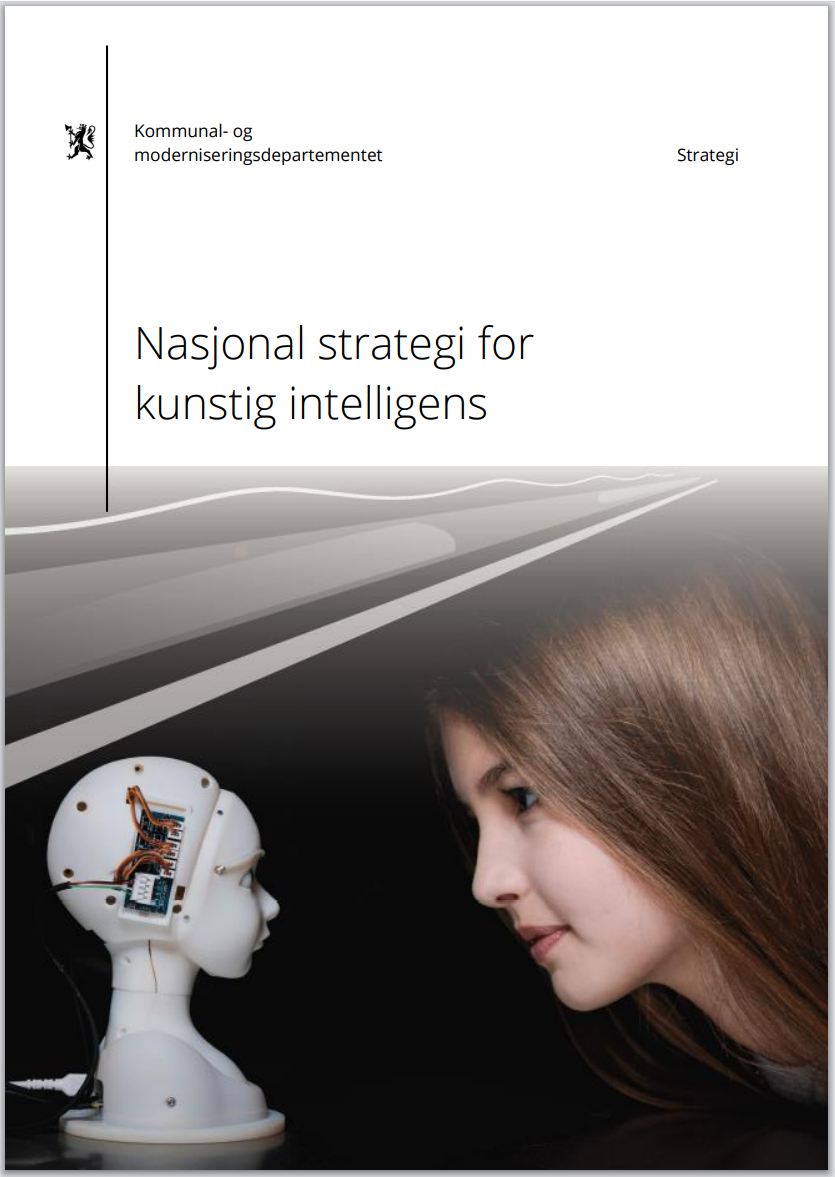 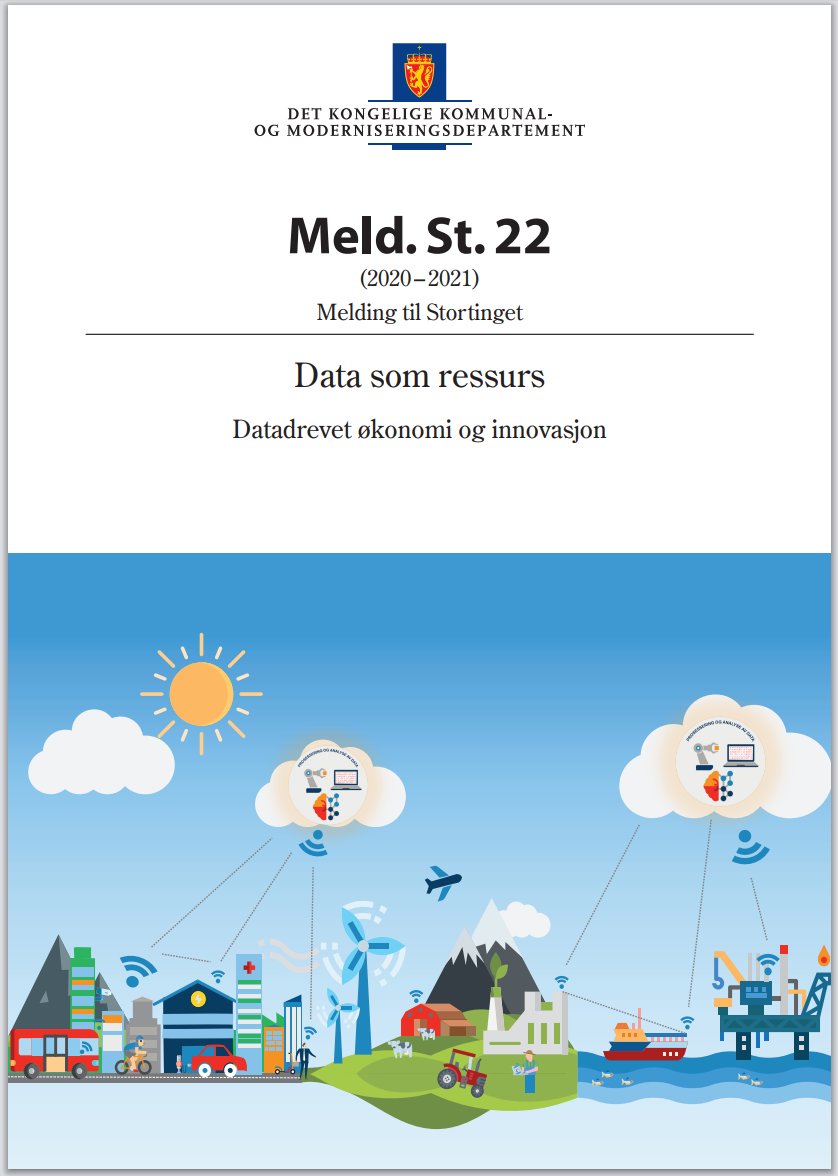 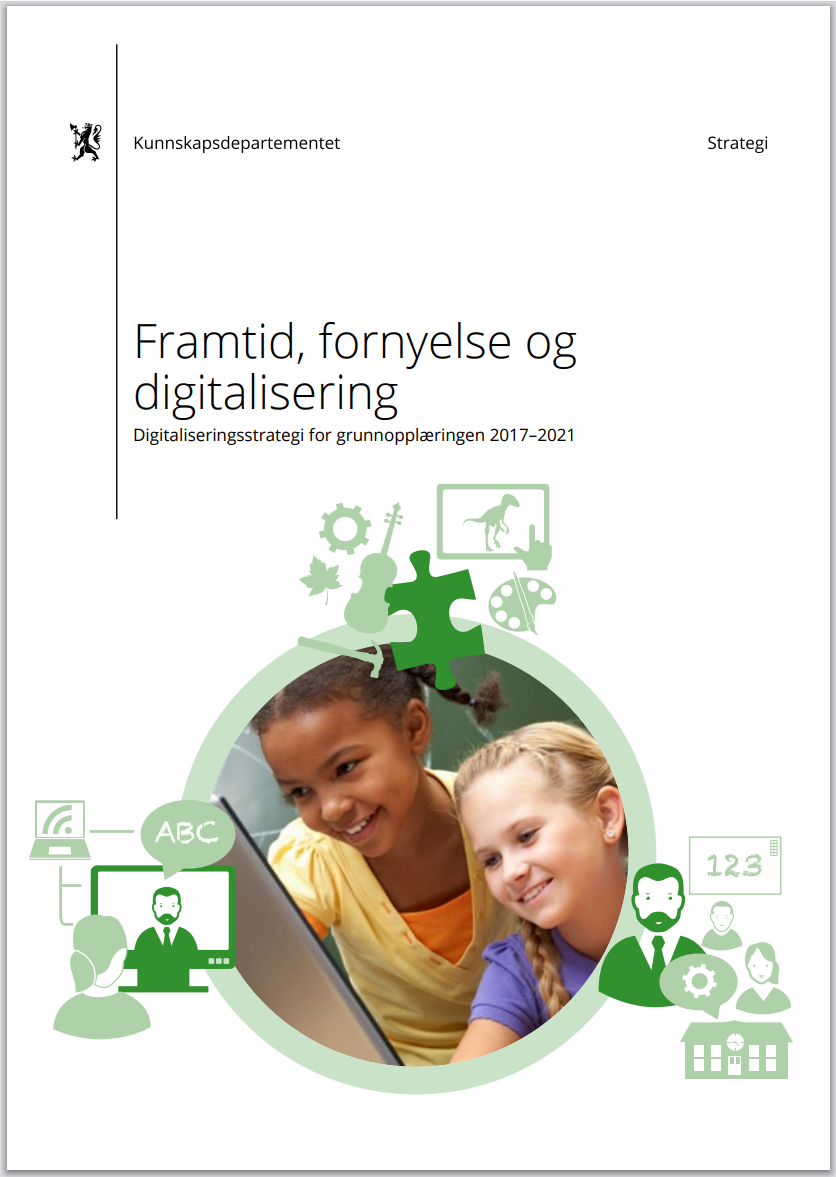 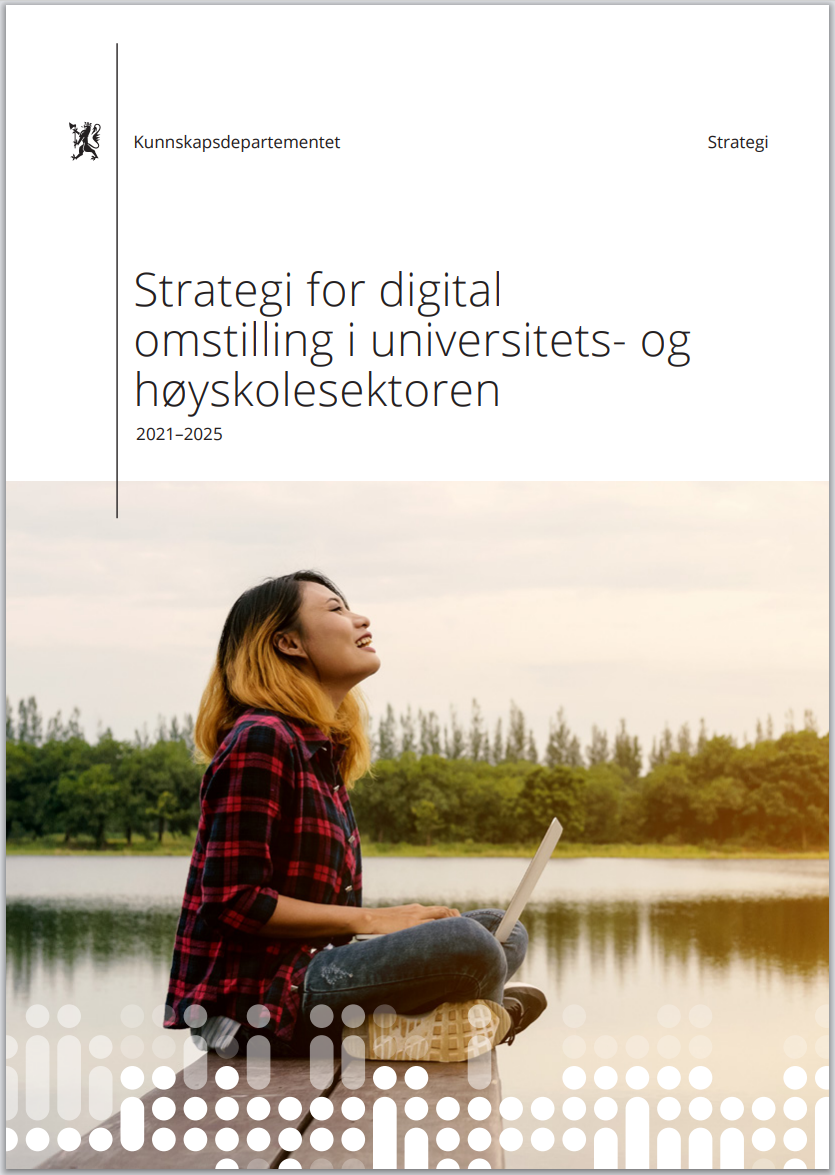 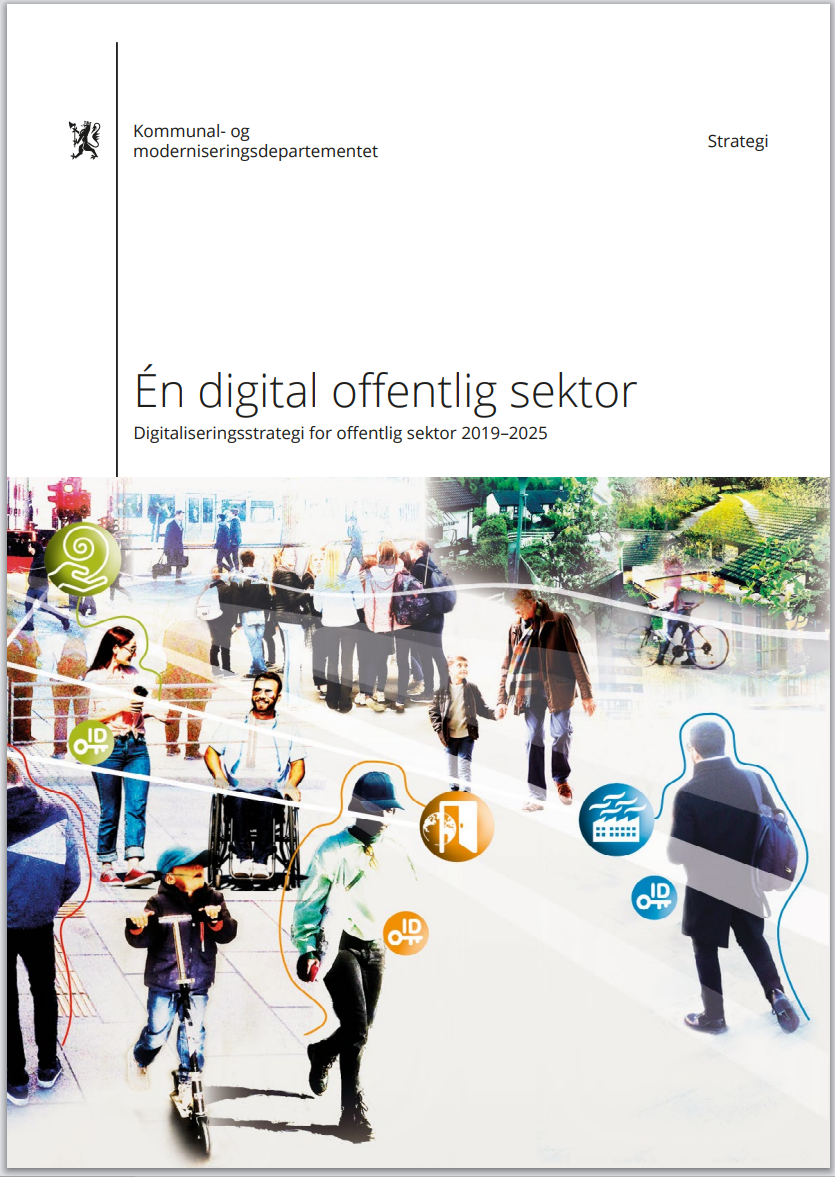 KUDAF
8
[Speaker Notes: Overgang til Orden i eget hus…]
Orden i eget hus
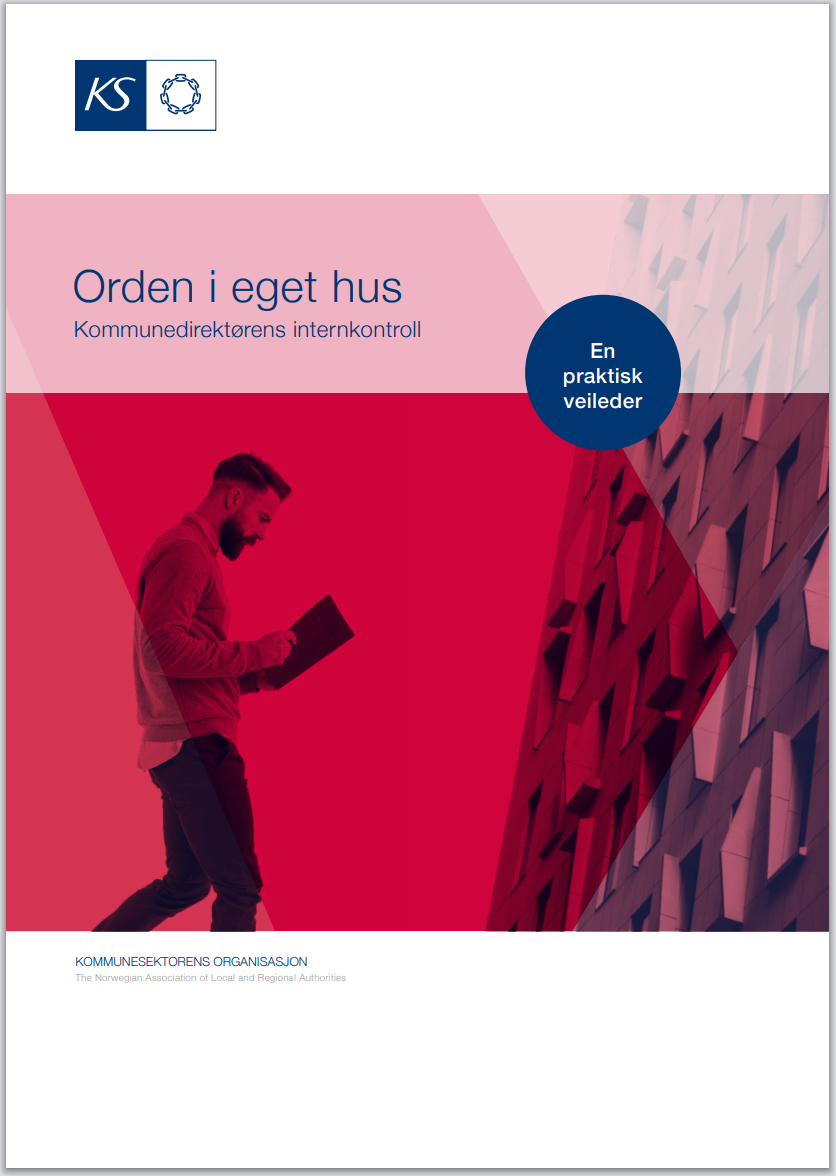 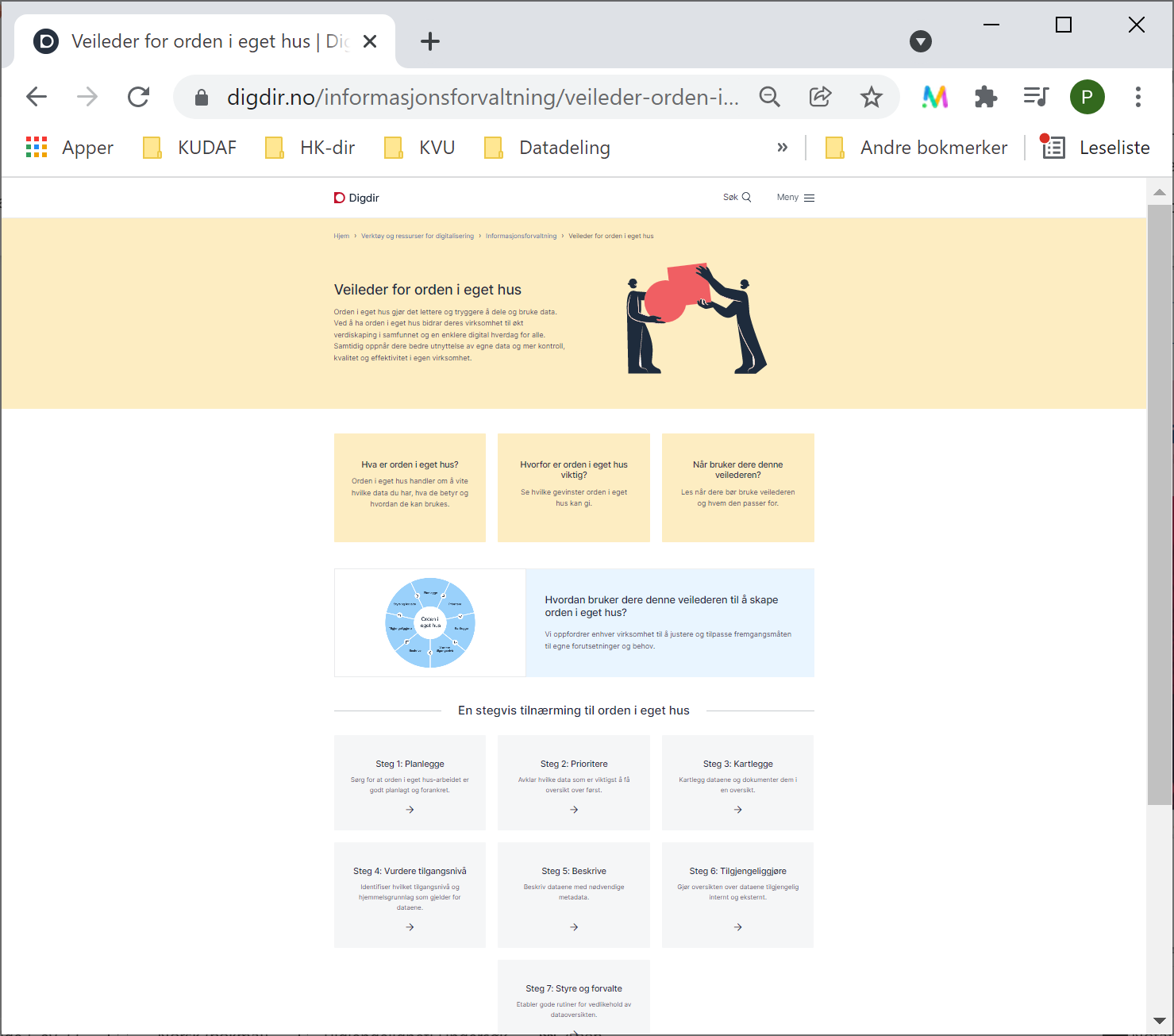 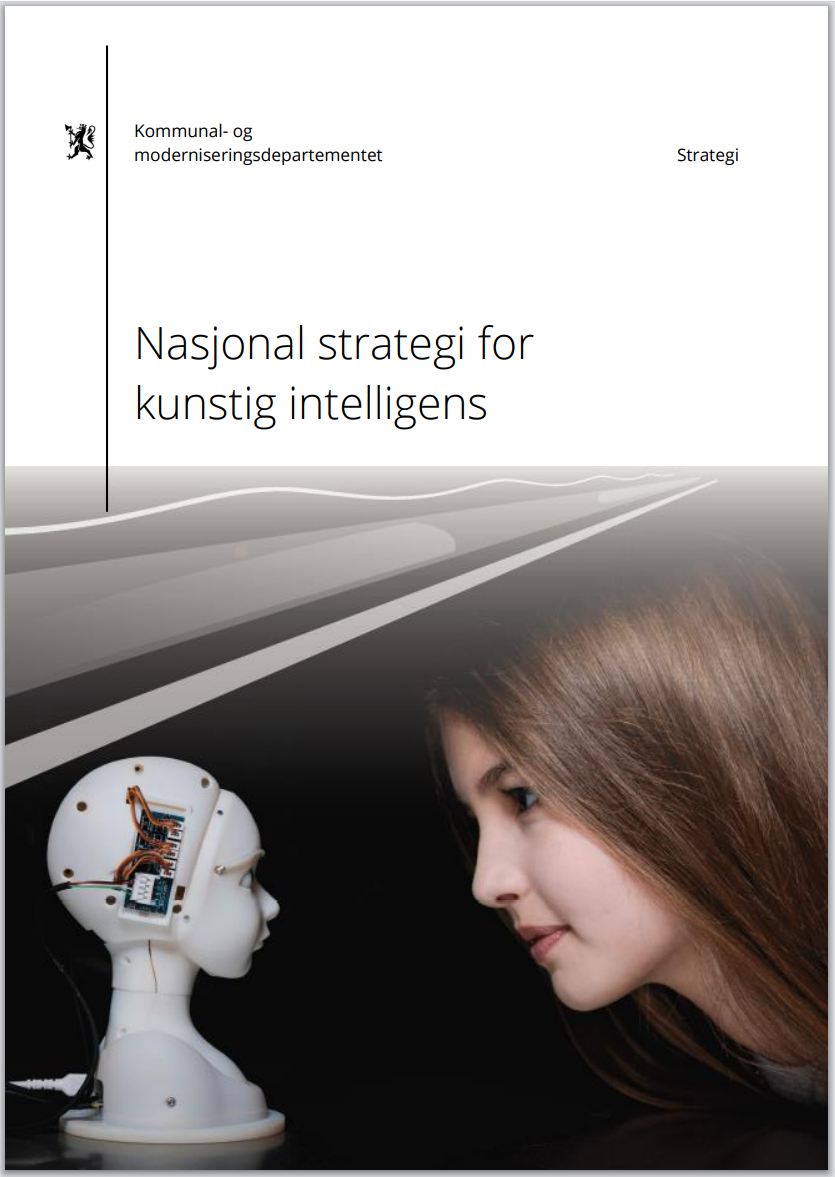 KUDAF
9
[Speaker Notes: Nevne at Orden i eget hus er en grunnpilar for det anbefalte konseptet fra konseptutredningen «Orden i kunnskapssektoren» som bakgrunn for modenhetsanalysen for orden i eget hus i sektoren.]
Orden i eget hus - modenhetsvurdering av virksomhetene (juni 2021)
Etat
Andre
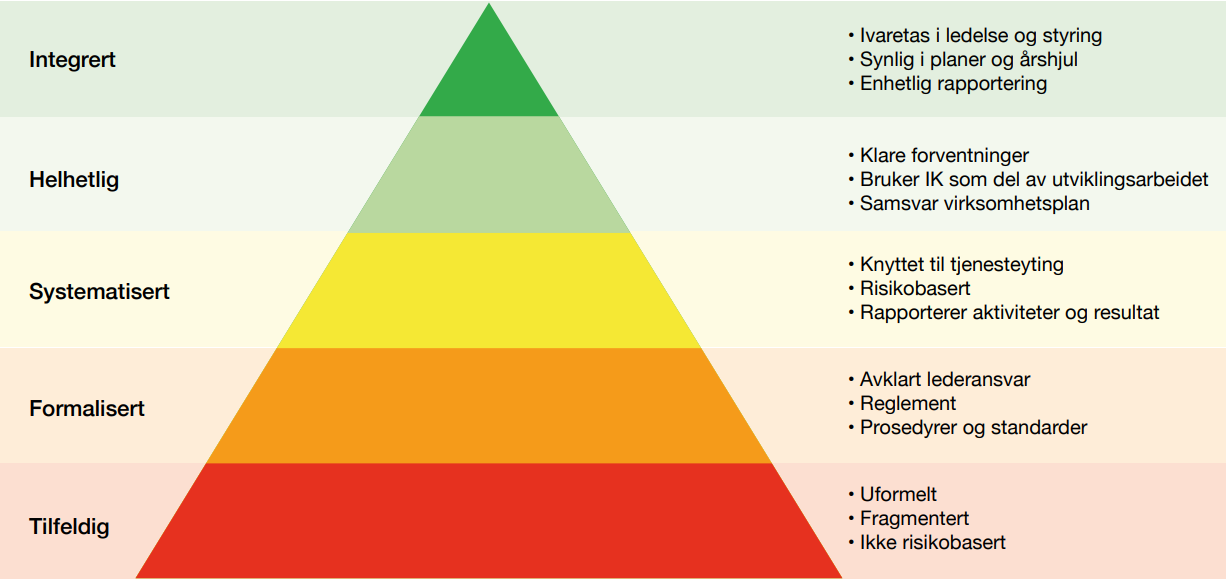 Datadrevet virksomhet
Virksomheten har kontroll på sine informasjonsverdier (assets)
Bruk at data (interne og eksterne) til analyseformål gir utvidet innsikt
Bruk av data (interne og eksterne) til tjenesteproduksjon gir effektivisering og bedre brukeropplevelse
aaa
Implementere i organisasjonen
Implementering av orden i eget hus i organisasjonen
Orden i eget hus blir den nye normalen for informasjons-forvaltning i alle fagavdelinger
Bygge kompetanse
Kompetanse for arbeidet med orden i eget hus er etablert
Tverrfaglig team for innføring i organisasjonen er etablert
Roller i informasjonsforvaltning definert og forstått
Forankring og aksept
Orden i eget hus er forankret i virksomhetsledelsen
Ressurser er allokert
Kompetanseaktiviteter planlagt
Lav forståelse for innhold og omfang
Arbeid iverksatt for å etablere forståelse
Etablere forståelse
[Speaker Notes: Resultater fra modenhetsanalyse for Orden i eget hus blant kunnskapssektorens virksomheter, gjennomført våren 2021]
KUDAF – hva og hvordan?
KUDAF er et program som skal realisere en datadelingsplattform og danne grunnlag for en sterkere kultur for samhandling om data i et digitalt økosystem (Kunnskapssektorens datafellesskap – en «markedsplass» for data)
Spilleregler for økosystemet og kapabiliteter aktørene må etablere er beskrevet i referansearkitekturen for KUDAF
KUDAF vil stimulere, og være en pådriver for arbeidet med Orden i eget hus
KUDAF bygges over samme lest som kjente, veletablerte plattformer som Airbnb og finn.no og eier ingen egne data, men kobler konsumenter og produsenter av data gjennom en «markedsplass» for dataprodukter og sikrer at data deles på en måte som ivaretar informasjonssikkerhet og personvern
Behov for data for økt innsikt håndteres gjennom verdikjedeanalyser hvor konsument(er) og datatilbyder(e) samarbeider om å analysere behovene for data. Programmet fasiliterer verdikjedeanalysene
«Markedsplass» for data basert på Airbnb-modellen
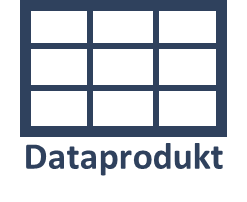 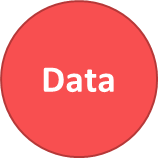 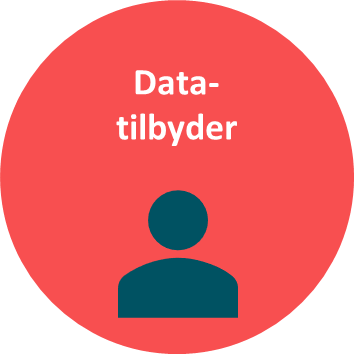 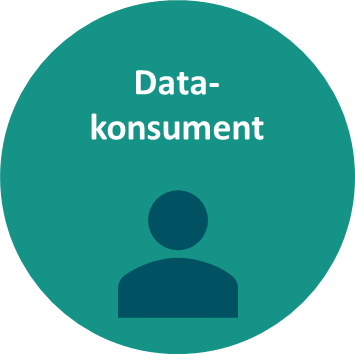 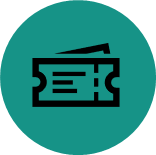 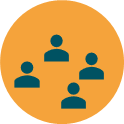 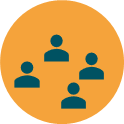 Tilgang til
«markedsplass» for data
Tilgang til
«markedsplass» for data
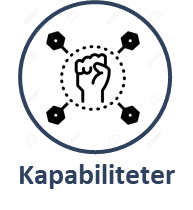 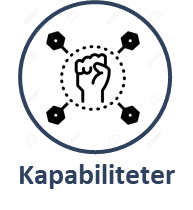 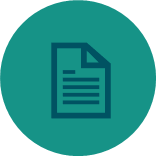 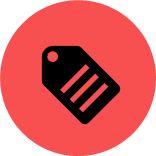 Data-beskrivelser
(metadata)
Finne, utforske, få tilgang til data
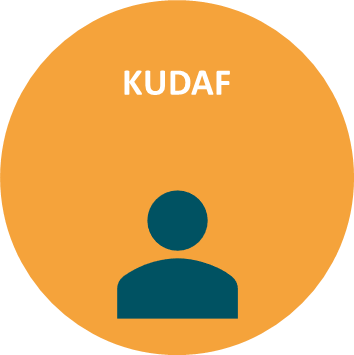 Fritt etter Airbnb Business Model
KUDAF
12
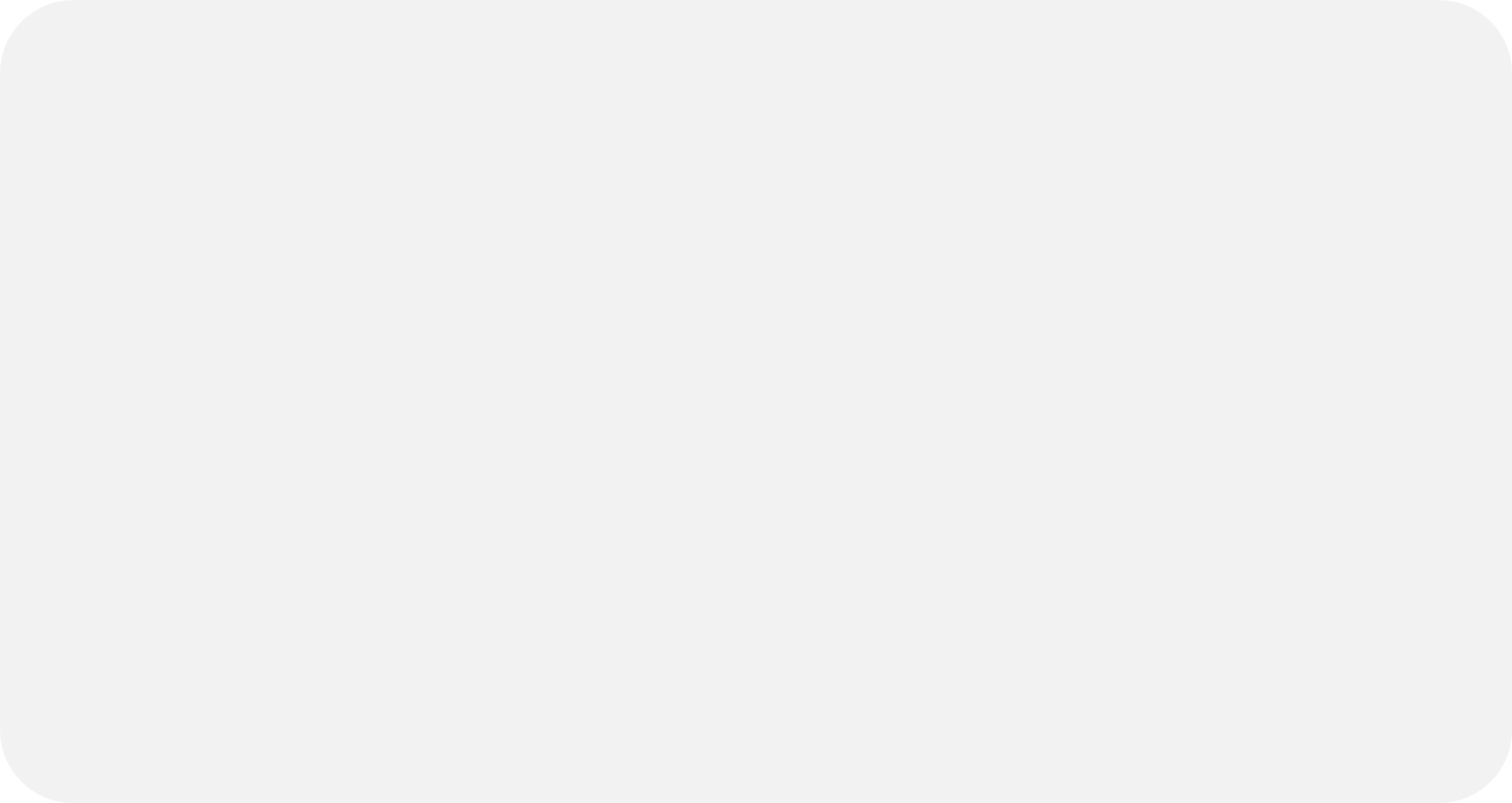 Økosystem
Datakonsumenter
Datatilbydere i sektoren
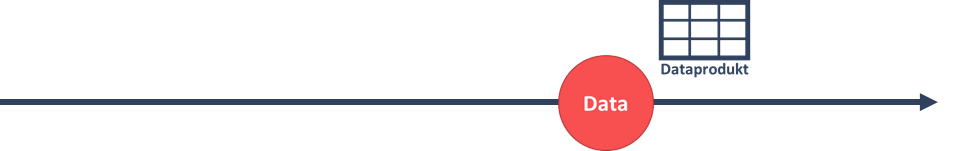 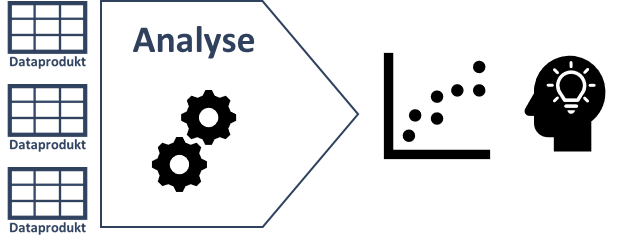 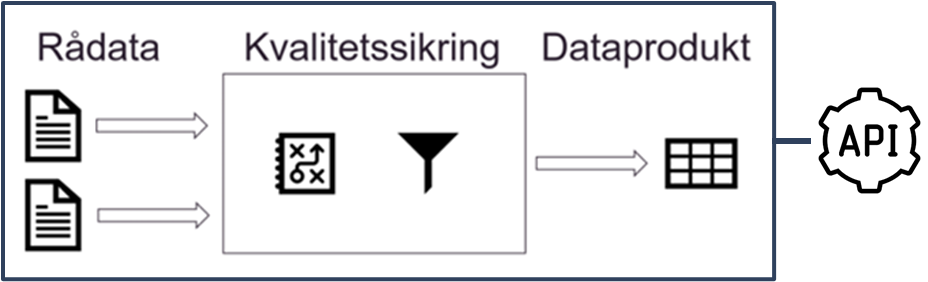 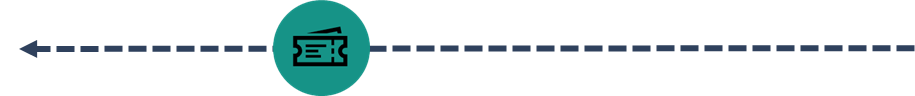 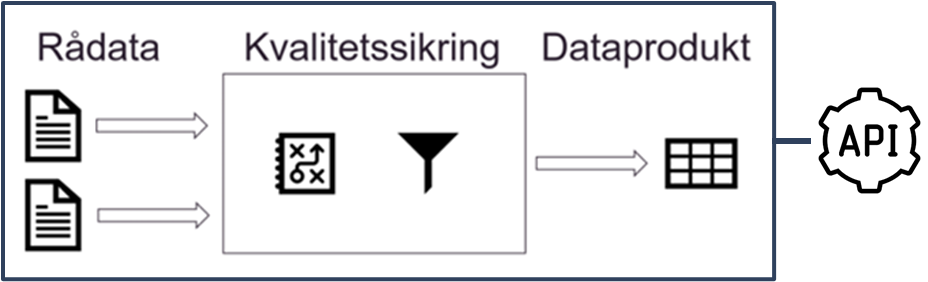 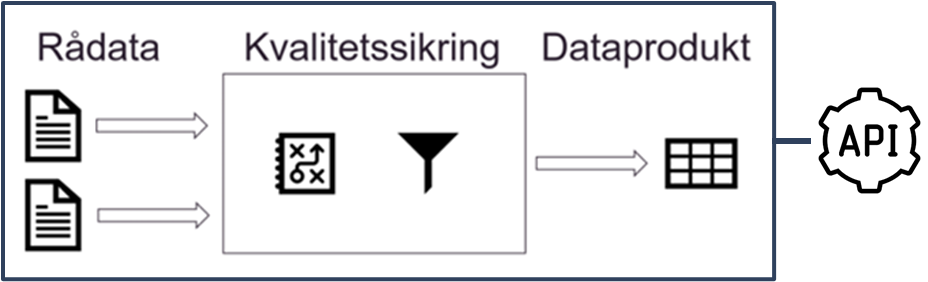 Innsikt og 
kunnskaps-
grunnlag
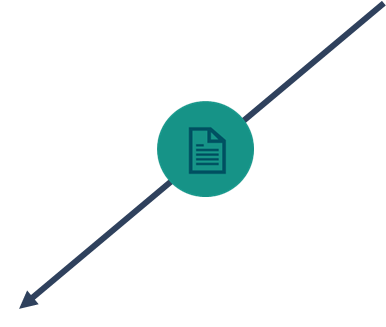 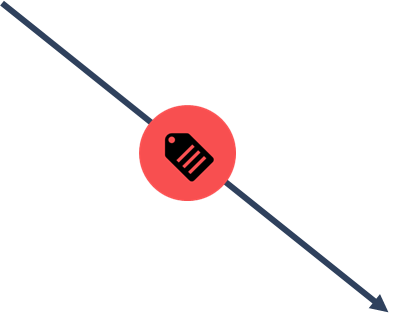 KUDAF
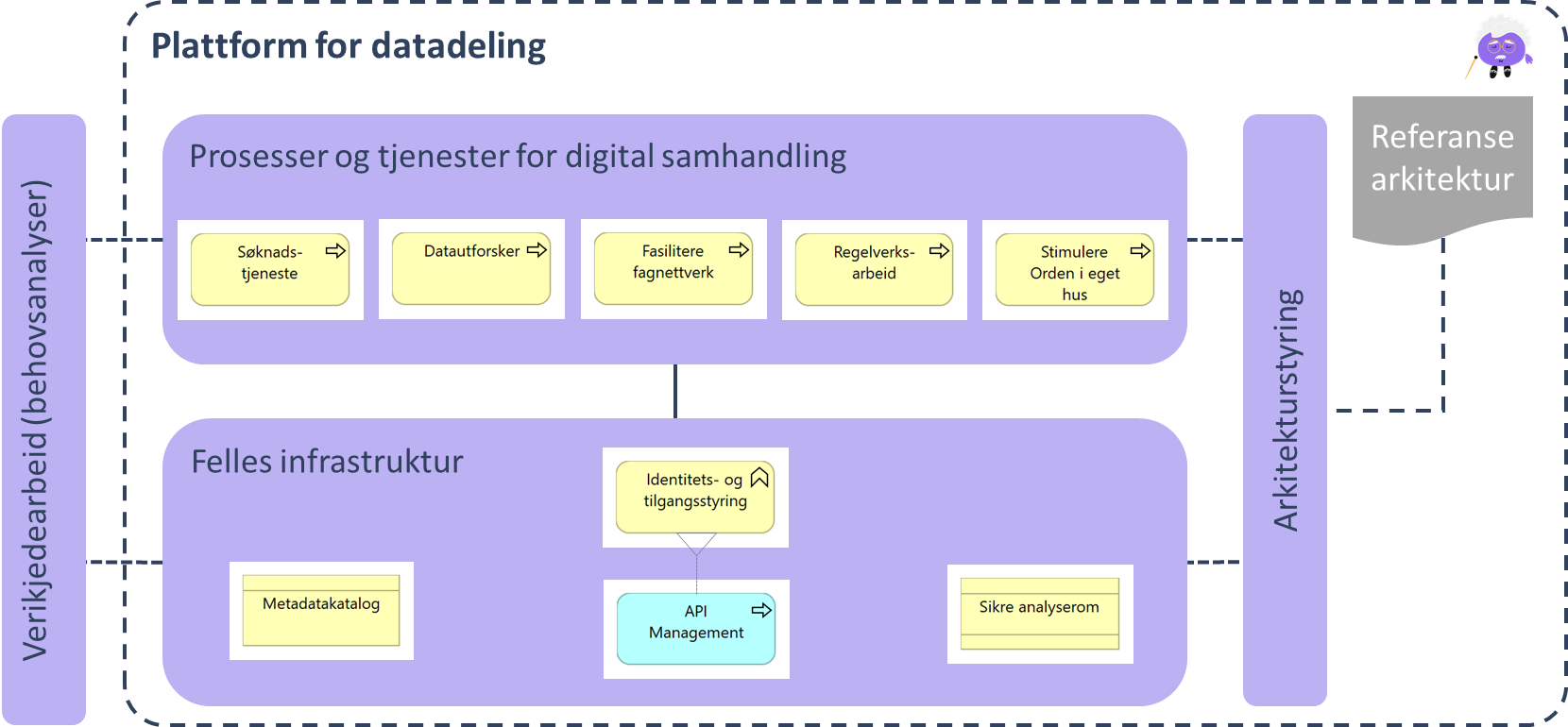 KUDAF
13
KUDAF som plattform for å understøtte økosystem av data
Økosystem
Plattform for datadeling
Referansearkitektur
Prosesser og tjenester for digital samhandling
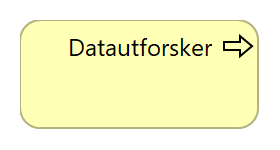 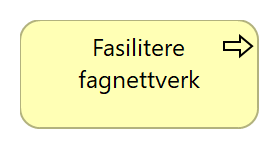 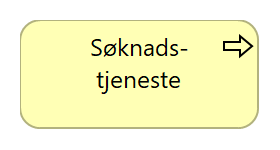 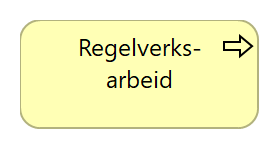 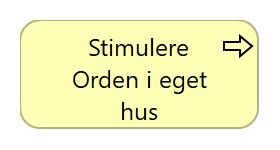 Arkitekturstyring
Verikjedearbeid (behovsanalyser)
Felles infrastruktur
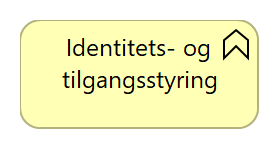 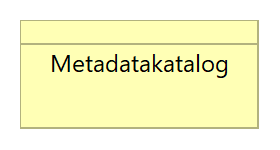 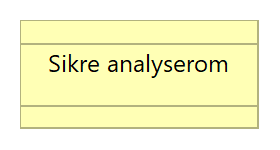 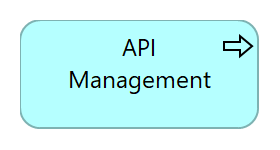 [Speaker Notes: Behov til metadatakatalogen at den understøtter FAIR-prisippene]
KUDAFs behov til metadatakatalogen for beskrivelse av dataprodukter (datasett)
Metadata som gjør det enkelt å finne relevante dataprodukter ut fra søkeord om type data, formål med data, bruksområder, etc.
Kategorisering av data (type data, formål, bruksområder, …)
Vilkår for bruk (lisens, lovhjemmel, samtykke, søknad)
Automatisert beriking av metadata gjennom bruk
Støtte for å beskrive dataprodukter på en måte som legger til rette for fleksibel og selvbetjent brukerstyrt kobling av datasett (dataprodukter) 
Anbefalingssystem basert på collaborative filtering
Brukerrating av dataprodukter?
…
KUDAF
15
Datautforsker (metadatadrevet kobling av dataprodukter)
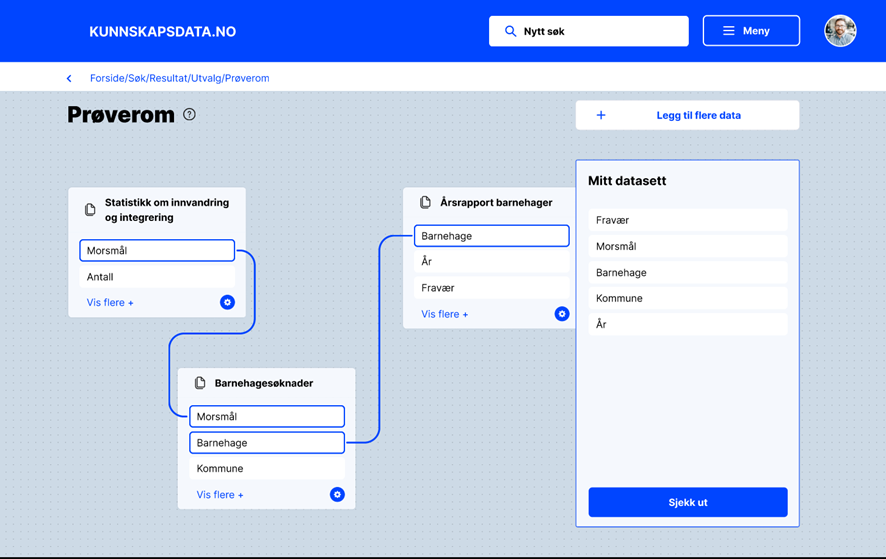 KUDAF
16
Hvordan KUDAF understøtter den nasjonale verktøykassen for deling av data
Data-
konsumenter
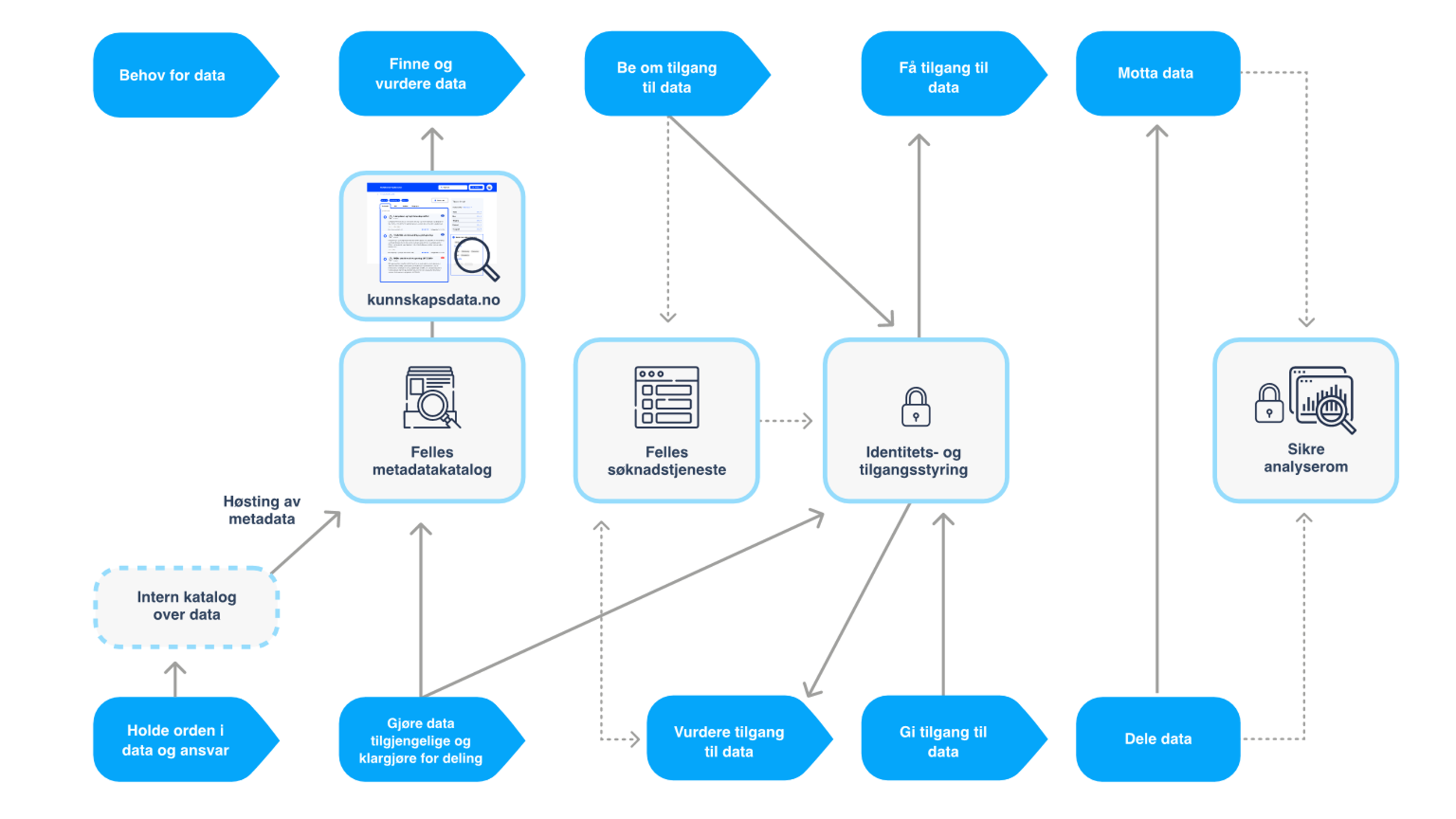 KUDAF
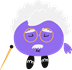 Data-
tilbydere
KUDAF
17
Verdikjedeanalyser
KUDAF
18
SLUTTKONSUMENT
SLUTTKONSUMENT
SLUTTKONSUMENT
Mal
FORMÅL MED VERDIKJEDEN
DATATYPE SOM OVERFØRES
Detaljer om dataen
DATATYPE SOM OVERFØRES
Detaljer om dataen
DATATYPE SOM OVERFØRES
Detaljer om dataen
DATATYPE SOM OVERFØRES
Detaljer om dataen
DATATYPE SOM OVERFØRES
Detaljer om dataen
VIRKSOMHET / SYSTEM
VIRKSOMHET / SYSTEM1
VIRKSOMHET / SYSTEM
VIRKSOMHET / SYSTEM
VIRKSOMHET / SYSTEM
DATATYPE SOM OVERFØRES
Detaljer om dataen
DATATYPE SOM OVERFØRES
Detaljer om dataen
DATATYPE SOM OVERFØRES
Detaljer om dataen
DATATYPE SOM OVERFØRES
Detaljer om dataen
DATATYPE SOM OVERFØRES
Detaljer om dataen
VIRKSOMHET / SYSTEM
VIRKSOMHET / SYSTEM
VIRKSOMHET / SYSTEM
VIRKSOMHET / SYSTEM
VIRKSOMHET / SYSTEM
Utfordringer
1 …
Fungerende dataflyt
FORMÅL
DATAOBJEKT
VIRKSOMHET / SYSTEM
SLUTTKONSUMENT
Problematisk dataflyt
Offentlighet og media
Departementer, storting, m.fl.
Ansatte og ledere i NAV
Eksempel fra NAV
STATISTIKK OG ANALYSE(NAV KUNNSKAPSAVDELING)
INDIVIDDATA OM ARBEIDSSITUASJON
F.nr. , arbeidsforhold, arbeidstid, yrke, virksomhet
INDIVIDDATA OM MOTTATTE TILTAK
F.nr., type tiltak
INDIVIDDATA OM ELEVER (VIDEREGÅENDE OPPLÆRING)
F.nr., høyeste og pågående utdanning
INDIVIDDATA OM STUDENTER (UH I UTLANDET)
F.nr., høyeste og pågående utdanning (nivå og type)
INDIVIDDATA OM FHS-ELEVER
F.nr., utdanning (nivå og type)
INDIVIDDATA OM STUDENTER (UH / FAGSKOLER I NORGE)
F.nr., høyeste og pågående utdanning (nivå og type)
Aa-registeret(NAV)
Saksbehandler-systemer(NAV)
NSD
UDIR
LÅNEKASSEN
INDIVIDDATA 
Arbeidssted, stillingsprosent, inntekt, …
INDIVIDDATA 
Tiltaksform, detaljer om tiltak, …
INDIVIDDATA 
Navn, personnummer, skole, studieretning, karakterer, …
INDIVIDDATA 
Navn, personnummer, skole, valgfag, karakterer, …
SØKNAD OM LÅN & STIPEND
Navn, personnummer, skole, studieland, studieretning, …
A-meldingen (arbeidsgivere)
Manuell registrering (saksbehandler)
Høyskoler og universiteter
VIGO? /Fylkeskommune?
Manuell registrering (student)
Merknader
1 …
Fungerende dataflyt
Manglende dataflyt
FORMÅL
DATAOBJEKT
VIRKSOMHET / SYSTEM
SLUTTKONSUMENT
Rammeverk for digital samhandling står sentralt i verdikjedeanalysene
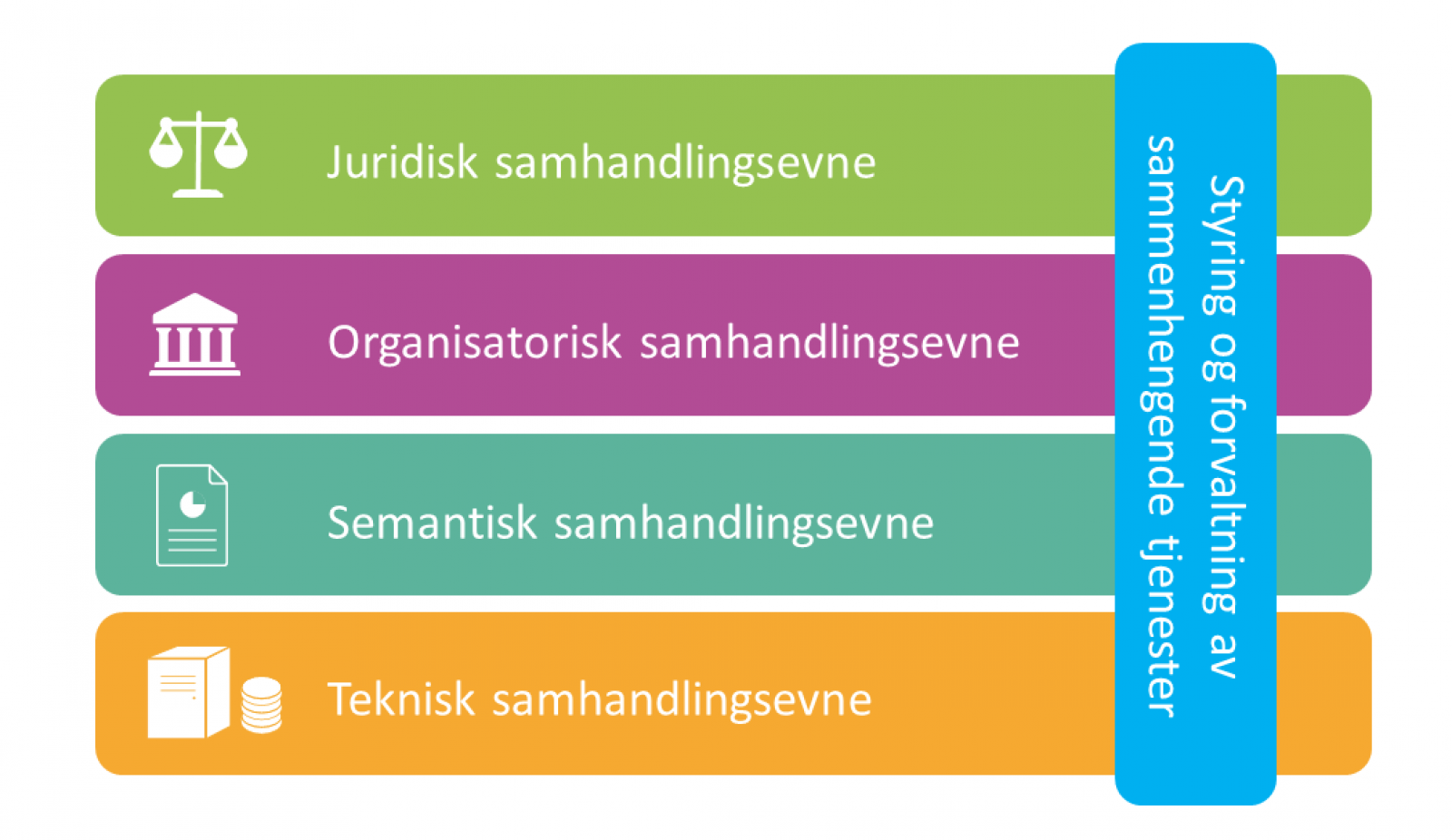 Verdikjedeanalysene identifiserer utfordringer knyttet til digital samhandlingsevne
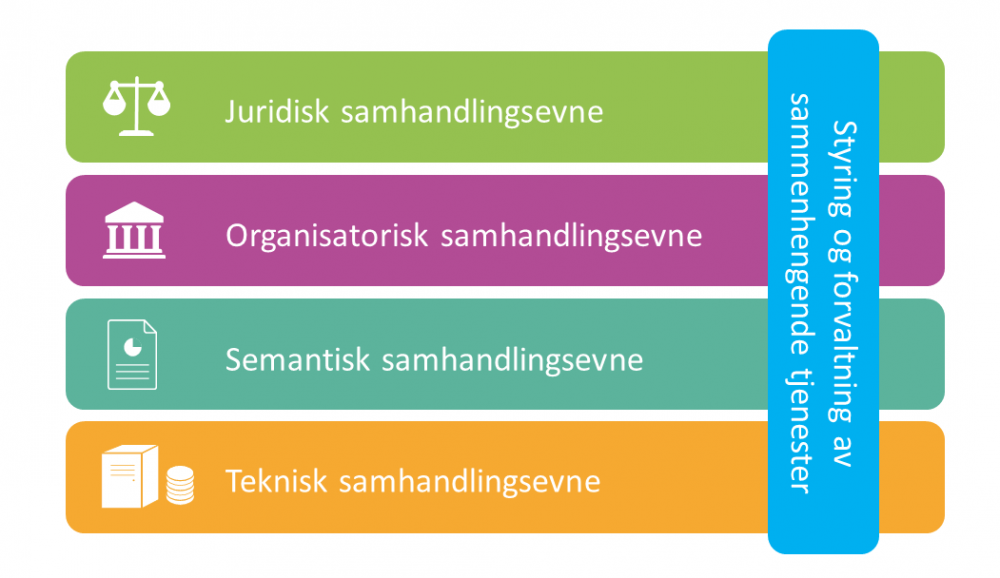 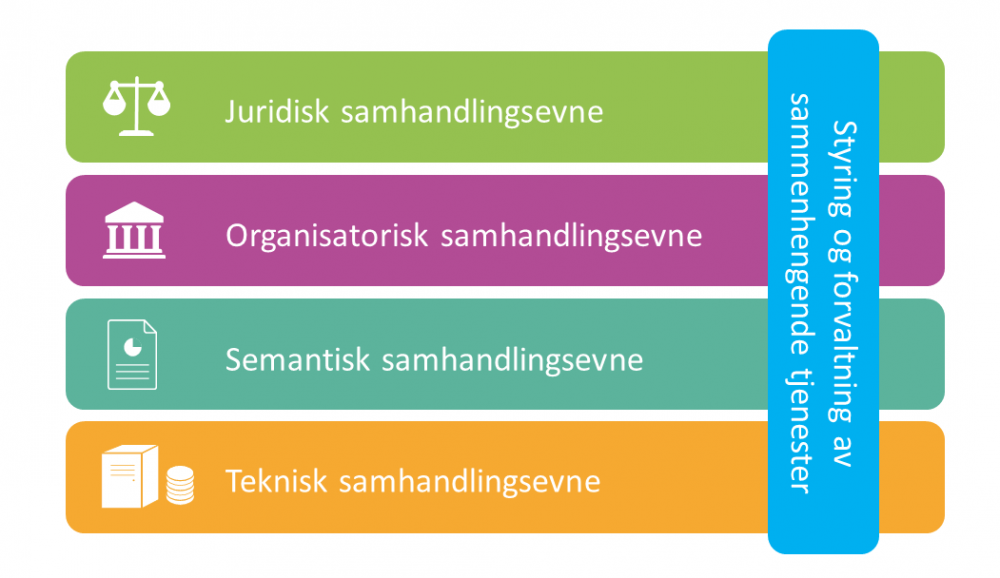 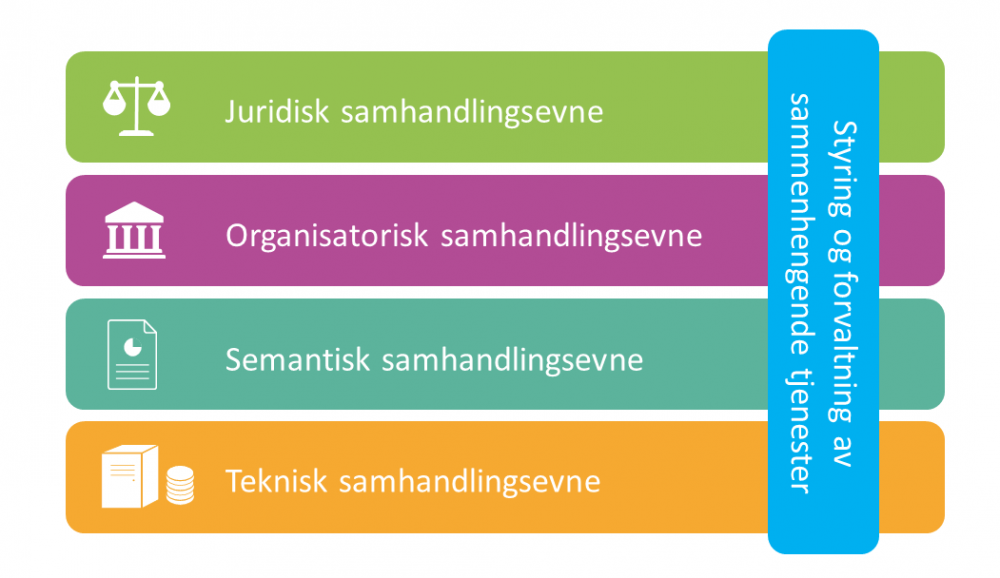 Usikkerhet ift. tolkning av regelverk
Manglende hjemmel
Lite digitaliseringsvennlig regelverk
Ulik tolkning av regelverk
Manglende tilgang til data
Overlapp mellom virksomheter
Lang saks- / søknads-behandling
Manglende oversikt / kjennskap
Manglende data
Mangel på avtale om utveksling
Manglende harmon-isering
Mangelfulle metadata
Dårlig datakvalitet
Manuell / tidkrevende utveksling
Manglende system / kobling
Manglende tilgang til data
Virkemidler i programmet for å løse flokene
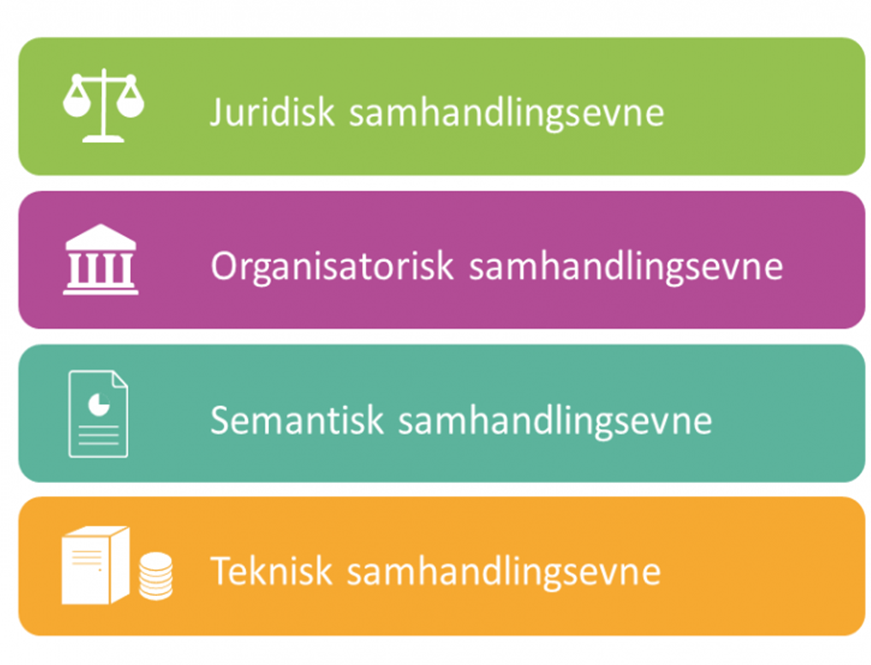 Koordinering og tilrettelegging for samhandling om deling av data for analyse og innsikt
Koordinerende
aktør
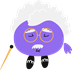 Verdikjedeanalyser
Sektornettverk
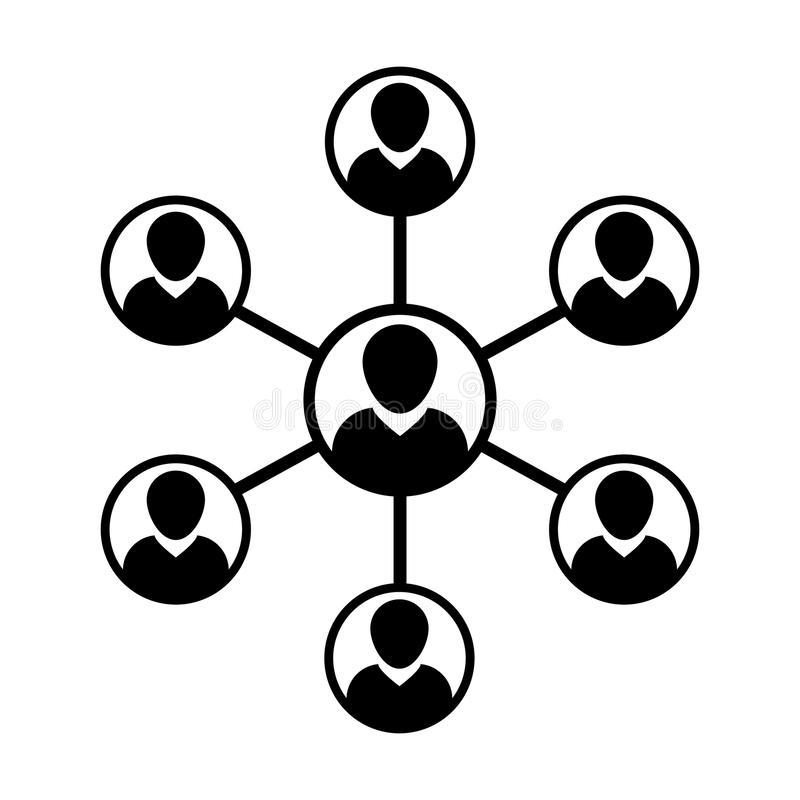 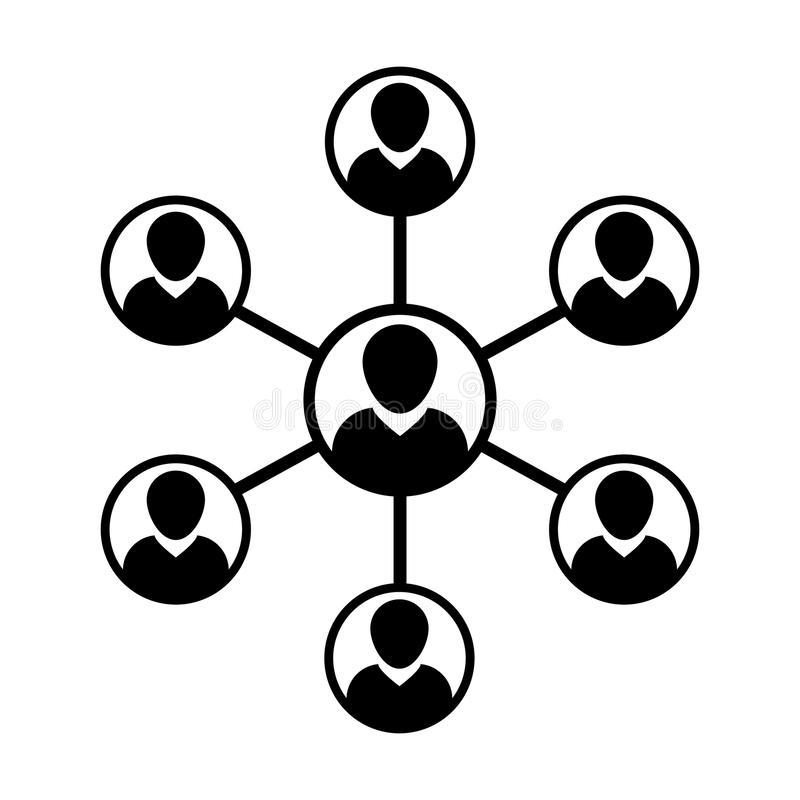 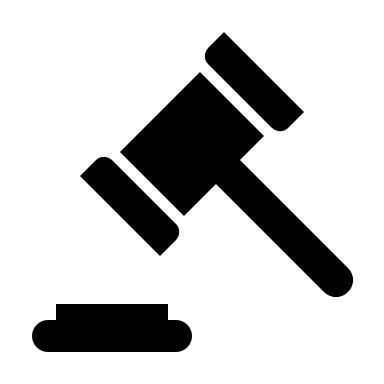 Rådgivende juridisk forum
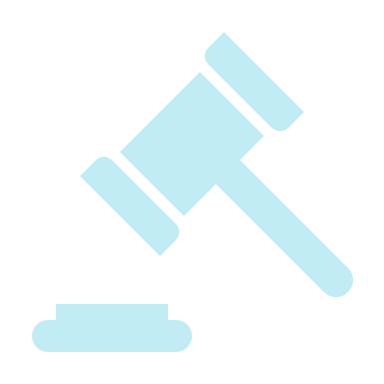 Faggruppe for informasjons-sikkerhet og personvern
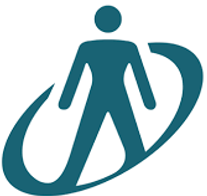 FAIR-prinsippene viktige for å sikre effektiv gjenbruk og viderebruk av data
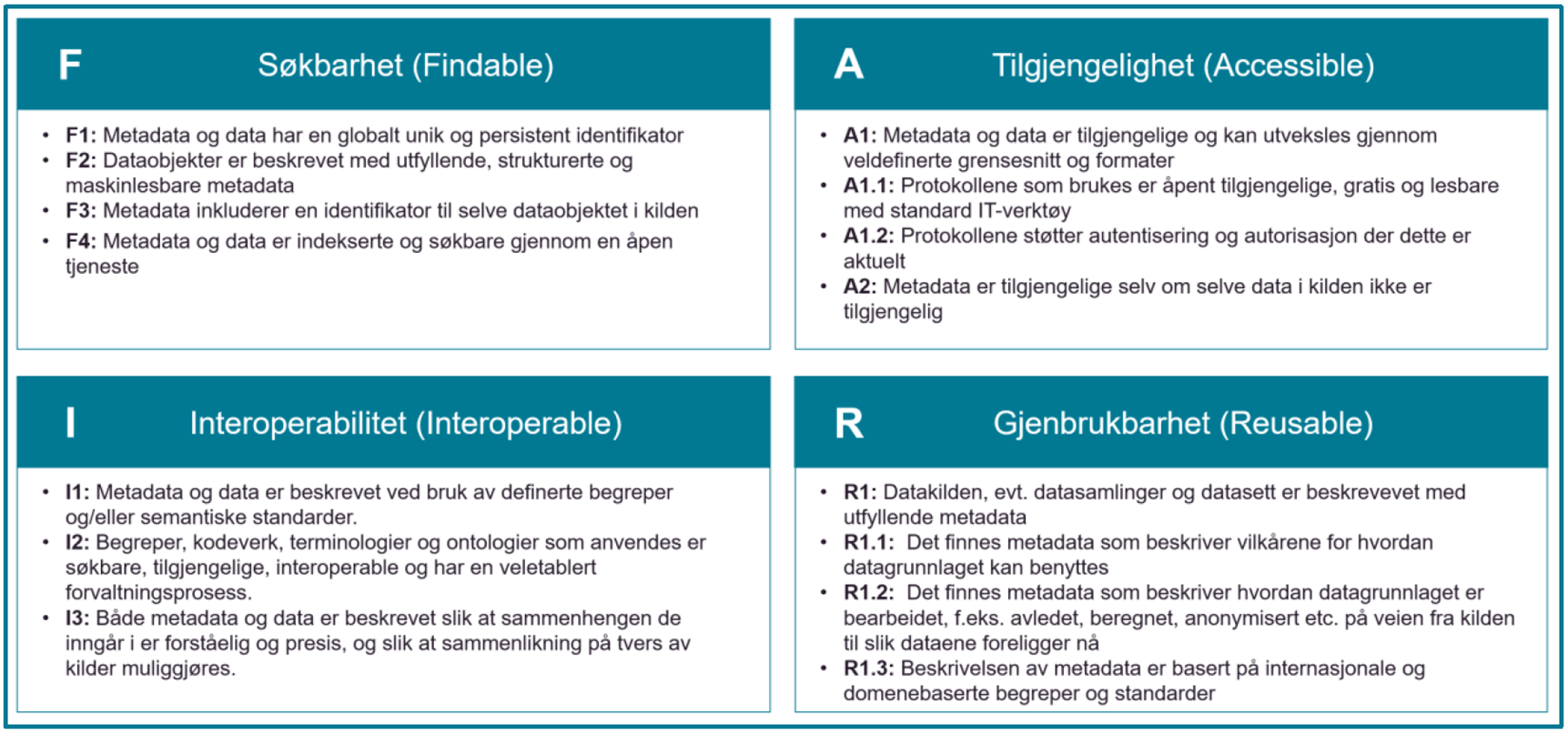 Kilde: Veileder for bruk av FAIR-prinsippene for helsedatakilder
(https://www.ehelse.no/standardisering/standarder/veileder-for-bruk-av-FAIR-prinsippene-for-helsedatakilder)
Vi må bygge kompetanse for å bli et datadrevet samfunn
Hvis KUDAF er et økosystem, hva er verdiforslaget til økosystemet?

Forbedre måloppnåelse gjennom innsikt fra egne og andres data

Hva må KUDAF bidra med for at konsumentene skal få den verdien de trenger?
Hva forventer vi at interessentene må kunne gjøre for at KUDAF skal være en suksess?
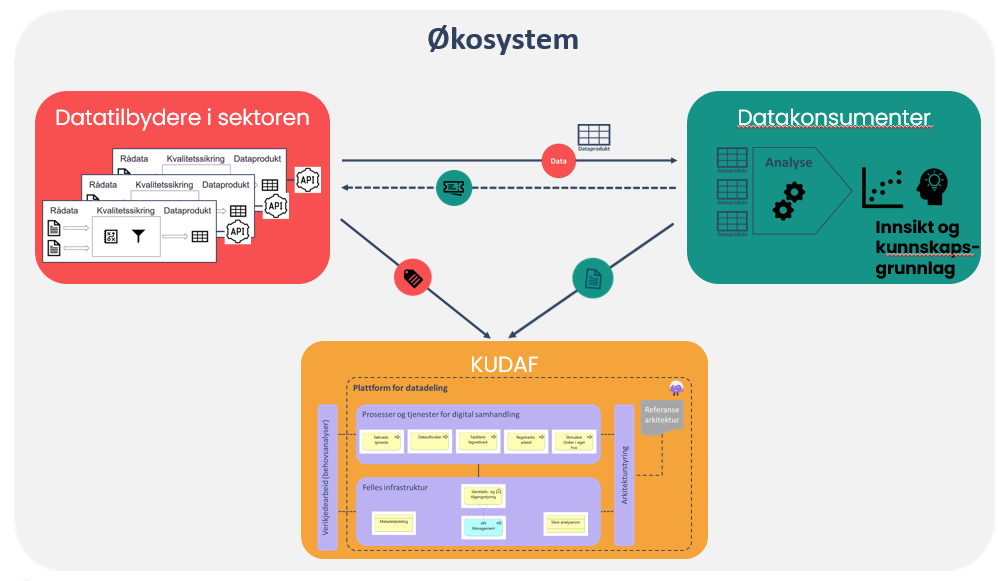 KUDAF
25
[Speaker Notes: Svar på det andre spørsmålet formulert av Håkon Sønderland i prosjektgruppen uttrykte som en virksomhetsstige]
Vi må bygge kompetanse for å bli et datadrevet samfunn
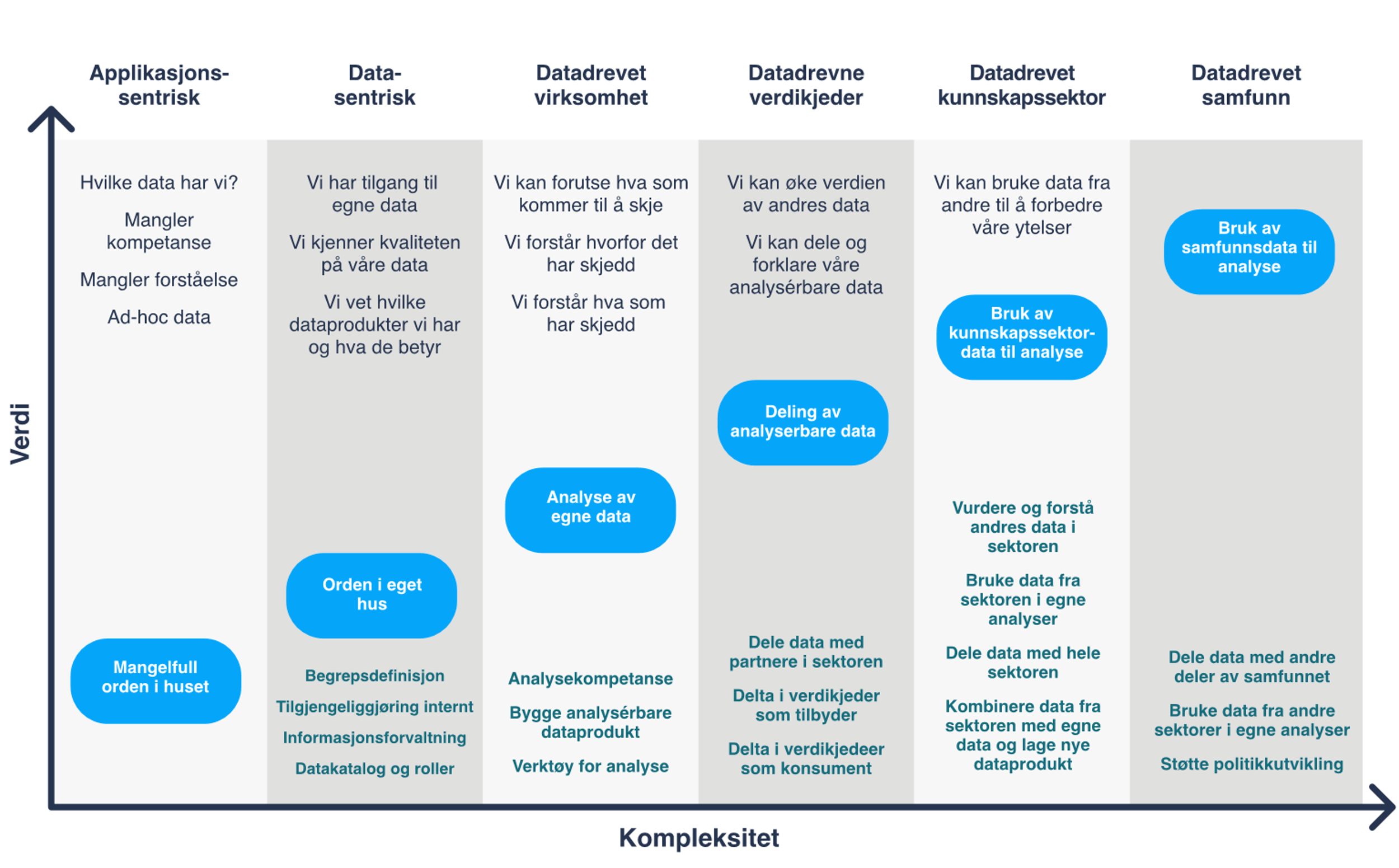 [Speaker Notes: Stigen gjelder både analyseformål og tjenesteproduksjon for første steget til Orden i eget hus, deretter ser vi på analyseformål.
Vi laget denne for en sektor – men vi er ikke SÅ spesielle]
Tilleggsgevinst med nasjonal harmonisering av mange evner
Datasentrisk
Orden i eget hus
Begrepsarbeid
Tilgangsstyring og samtykke
Kjøretids gjenfinning og innhenting av data
Informasjonsforvaltning  i domener
Datadrevet
Bygge og bruke analyserbare dataprodukter
Datadrevne verdikjeder
Deltagelse i verdikjedearbeid
KUDAF
27
[Speaker Notes: Vi har spesifisert en sektorreise – men vi er ikke SÅ spesielle!]
Data og begreper forvaltes i domener
Eksempler på bruksdomener
Eksempler på grunnleggende domener
Grunnleggende domener
Støtter sentrale virksomhetsprosesser
Masterdatakilder
Brukernære domener
Spesifikke og skreddersydde
Forsknings-forvalting og prioritering
Individuelt tilpasset læring
Kommune-administrasjon
Direktorats-administrasjon
Integrasjon
Forskning
Integrerings-administrasjon
Utdanning
Barnehage
Admin i videregående opplæring
Admin i skole og barnehage
Offentlig debatt
Studie-administrasjon
Fritt etter Data Mesh av Zhamak Dehghani og  Enterprise Architecture as Strategy av Ross et. al.
[Speaker Notes: Vi har en sektor der flere lignende aktører trenger og ønsker å harmonisere seg: 
Mellom organisasjoner som utfører lignende funksjon: skole, universiteter, kommuner, barnehager, …
Med sine fagfelt, gjerne internasjonalt

Modellen gjelder for BÅDE analyseformål og tjenesteproduksjon]
Data og begreper forvaltes i domener
Eksempler på bruksdomener
Eksempler på grunnleggende domener
Grunnleggende domener
Støtter sentrale virksomhetsprosesser
Masterdatakilder
Brukernære domener
Spesifikke og skreddersydde
Forsknings-forvalting og prioritering
Individuelt tilpasset læring
Kommune-administrasjon
Direktorats-administrasjon
Integrasjon
Forskning
Integrerings-administrasjon
Utdanning
Barnehage
Admin i videregående opplæring
Admin i skole og barnehage
Offentlig debatt
Studie-administrasjon
Fritt etter Data Mesh av Zhamak Dehghani og  Enterprise Architecture as Strategy av Ross et. al.
[Speaker Notes: Vi har en sektor der flere lignende aktører trenger å harmonisere seg: 
Mellom organisasjoner som utfører lignende funksjon: skole, universiteter, kommuner, barnehager, …
Med sine fagfelt, gjerne internasjonalt

Modellen gjelder for BÅDE analyseformål og tjenesteproduksjon]
Administrative domener omfatter et fagområde gjerne hos mange institusjoner
Ønsker å standardisere administrative prosesser
Felles begreper
Felles datamodeller
Felles skjema, ofte institusjonslokale datalager
Vi vil at domenen, ikke virksomheten skal bestemme
Ønsker en registrering i datakatalog for et begrep innen domenen
Studieadministrasjon
UiT
UiO
NTNU
UiB
HVL
UiA
NMBU
En god del flere…
Bruksdomener omfatter en brukskontekst, gjerne med flere virksomheter, også internasjonalt
For eksempel forskningsdata
Må følge FAIR prinsippene (Findable, Accessible, Interoperable, Reusable)
Deltakere fra flere institusjoner, gjerne internasjonalt
Må støtte internasjonale fagmiljøenes standarder for begreper, variabler (inklusiv koding) og datamodeller
Søksmetadata nokså generell, bruksmetadata domenespesifikk
Domenen, ikke virksomheten som bestemmer
Ønsker en registrering i datakatalog for et begrep innen domenen
Forskningsprosjekt Y
Forsker fra UiT
Forsker fra UiO
Forskere fra NTNU
Scientist from Stanford
[Speaker Notes: Igjen, er det domenen og ikke virksomheten som bestemmer begrepene og datamodellene]
Innsikt og verdi skapes mellom samhandlende informasjonsdomener
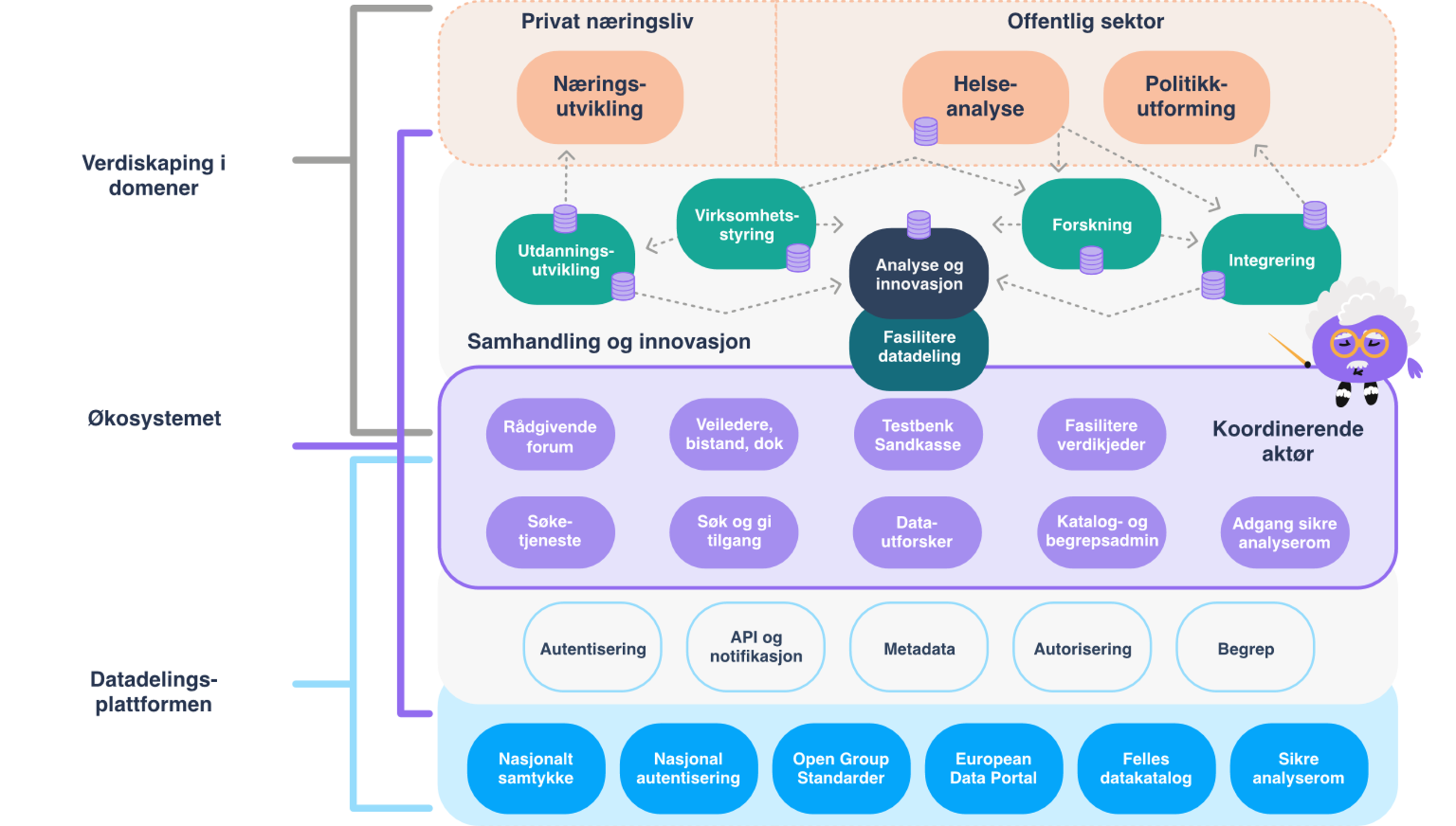 [Speaker Notes: La oss se litt nærmere på verdiskapingsnivået.
Analysedata fra ulike domener kan bidra med grunnlag for å forstå sammenhenger og danne innsikt for egen virksomhet, for sektoren eller samfunnet.]
Tjenesteproduksjon og analyse for økt innsikt er to måter å skape verdi
Samarbeid, samhandling og deling for tjenesteproduksjon
Forbedre måloppnåelse gjennom innsikt fra egne og andres data
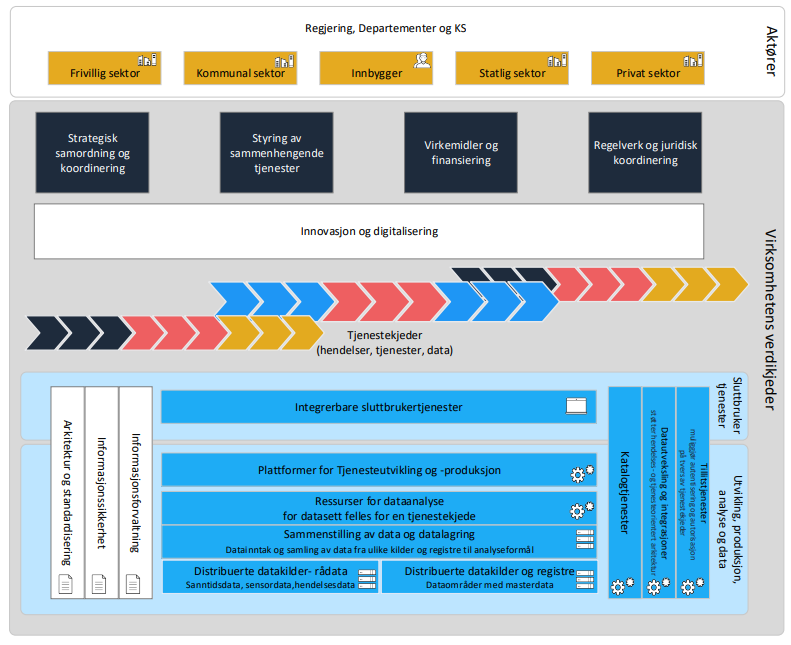 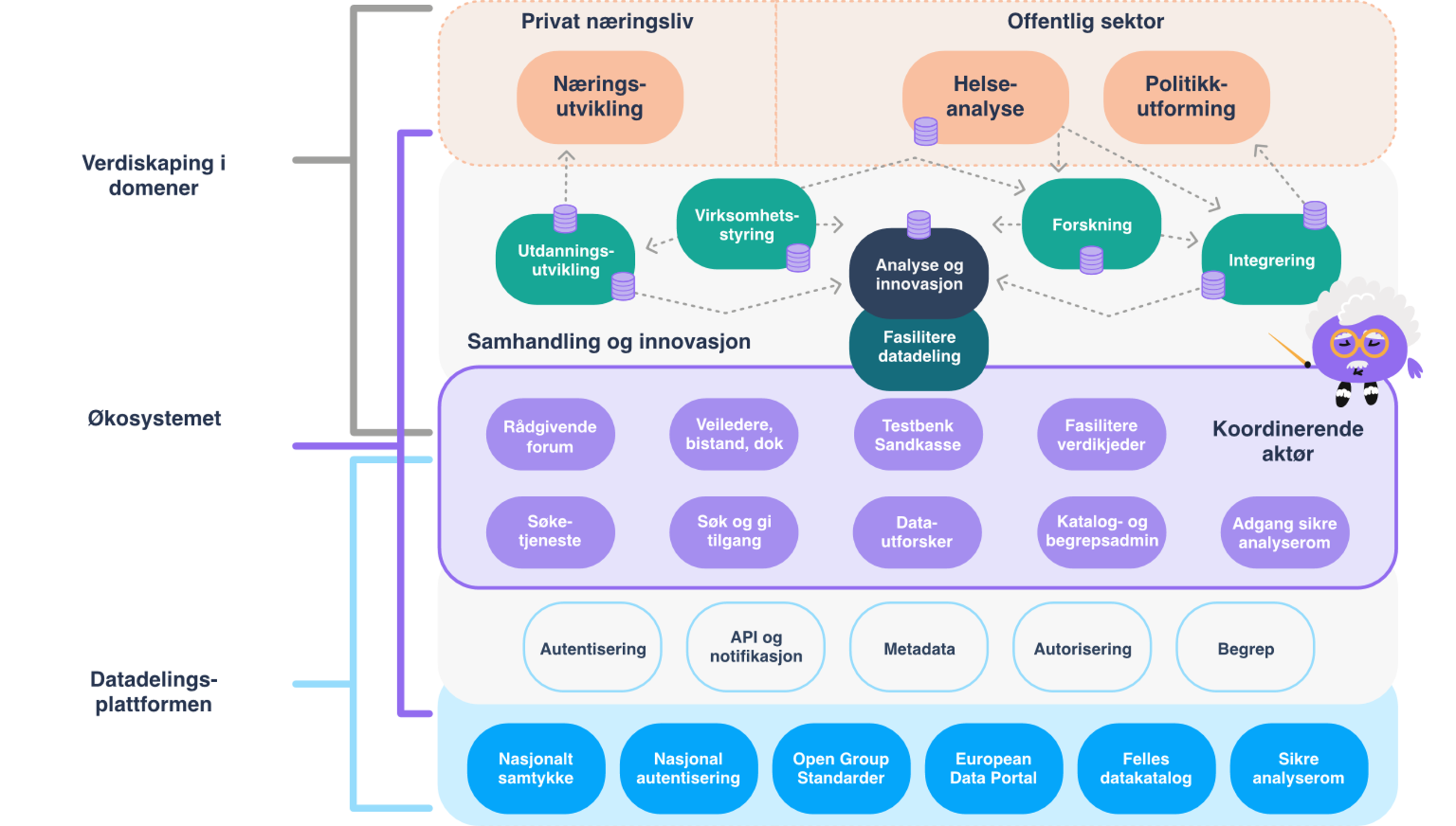 Felles økosystem (Digdir)
KUDAF samhandlingsmodell
«Run the business»
«Change the business»
[Speaker Notes: Hensiktsmessige modeller for hvert sitt bruk.]
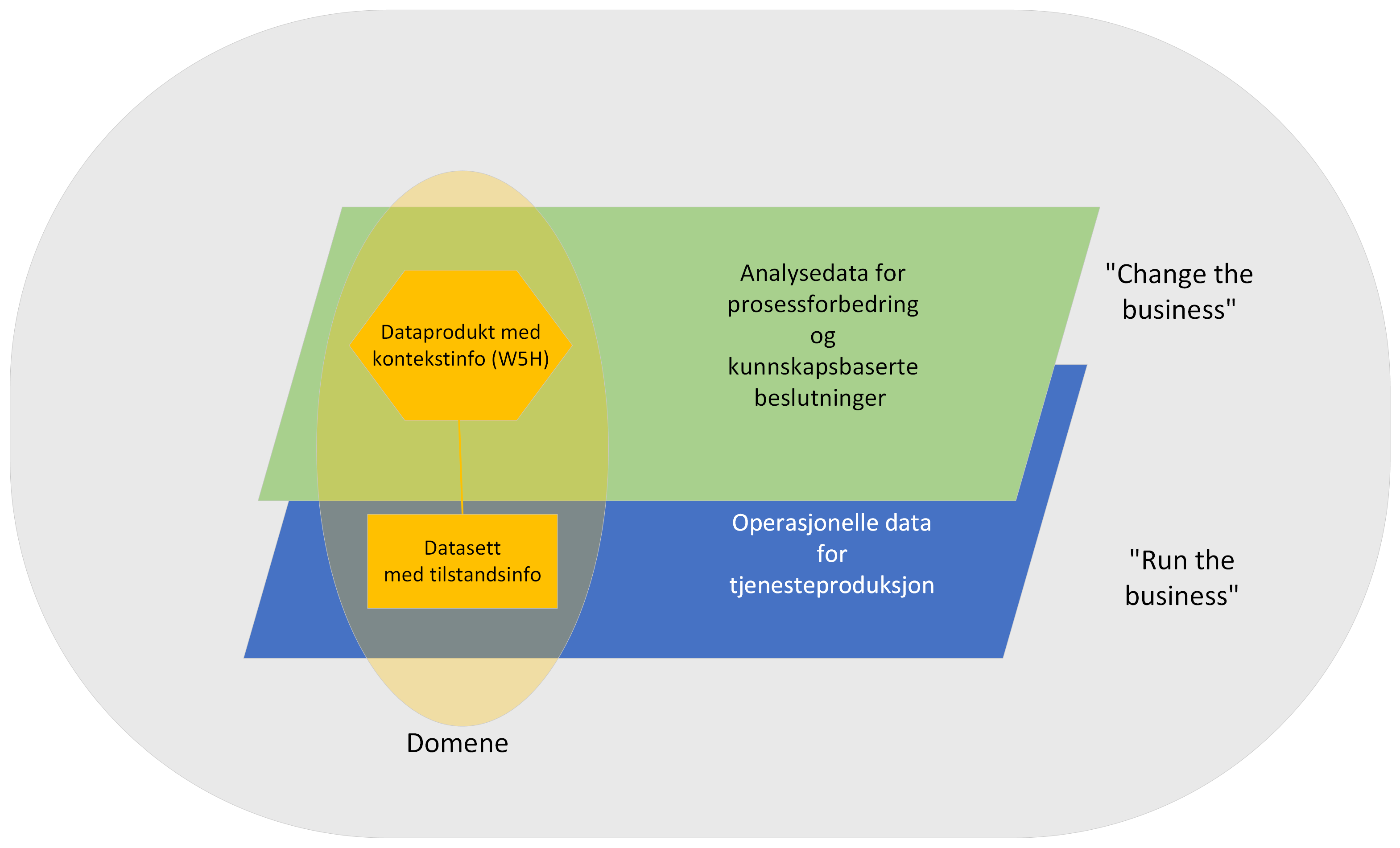 Både analyse og tjenesteproduksjon har behov for domener
[Speaker Notes: Ønsker at Felles Datakatalog og Felles økosystem har et forhold til domener]
Kunnskapssektorens datafellesskapKUDAFhttps://kunnskapsdata.no/
Forum for informasjonsforvaltning onsdag 19. januar 2022